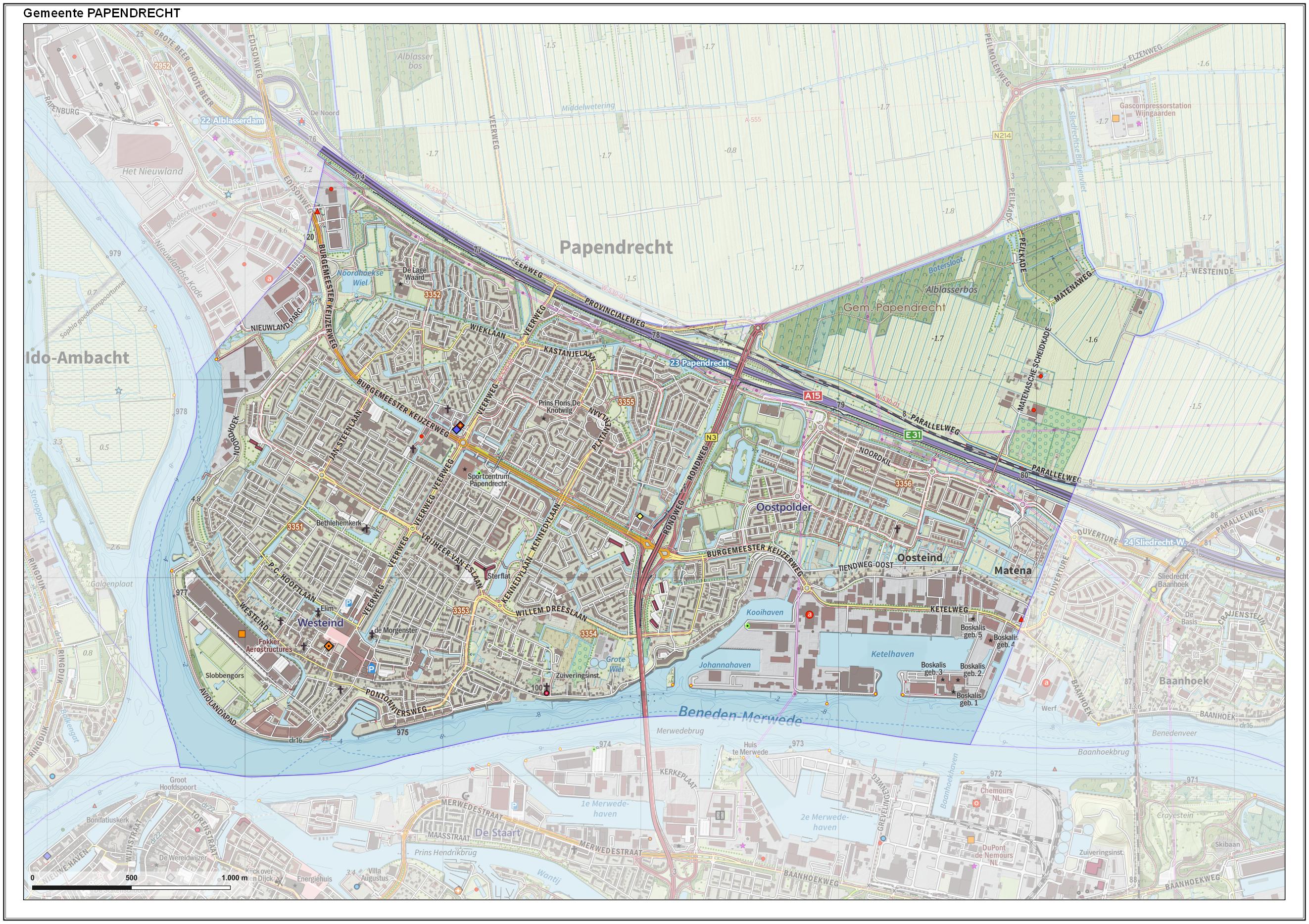 Gemeente in beeld
Papendrecht
Basisfeiten over gemeente Papendrecht op een rij
Publicatie februari 2021
Inhoud
DEMOGRAFIE
ECONOMIE & INKOMEN
WONEN
ZORG, JEUGD & ONDERWIJS
VEILIGHEID
POLITIEK
ENERGIE & DUURZAAMHEID
Demografie:
Historische bevolkingsontwikkeling Papendrecht
Aantal inwoners (x 1.000) per leeftijdsgroep, 2000-2020
Inwoners (2020)
Data ontbreekt deels
32.136
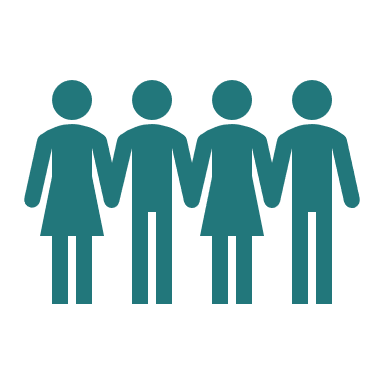 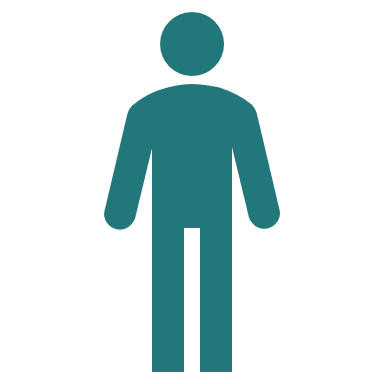 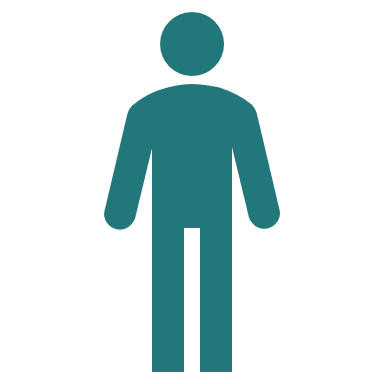 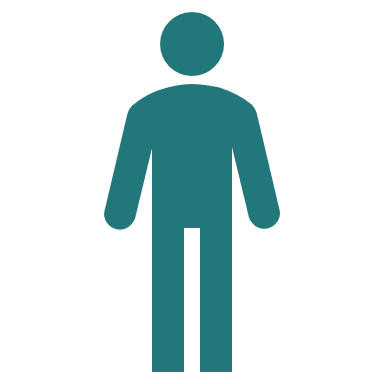 Ontwikkeling (2000-2020)
+2.442
Dit is een groei van 8%
Landelijk was er 10% groei
Legenda
Drijvers ontwikkeling (2000-2019)
65+
33-64
26-32
20-26
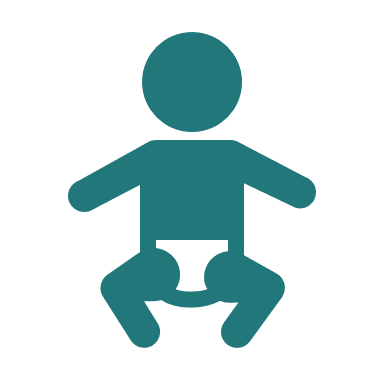 Geboorteoverschot:
Binnenlandse verhuizingen:
Internationale verhuizingen:
per jaar
+106
5-19
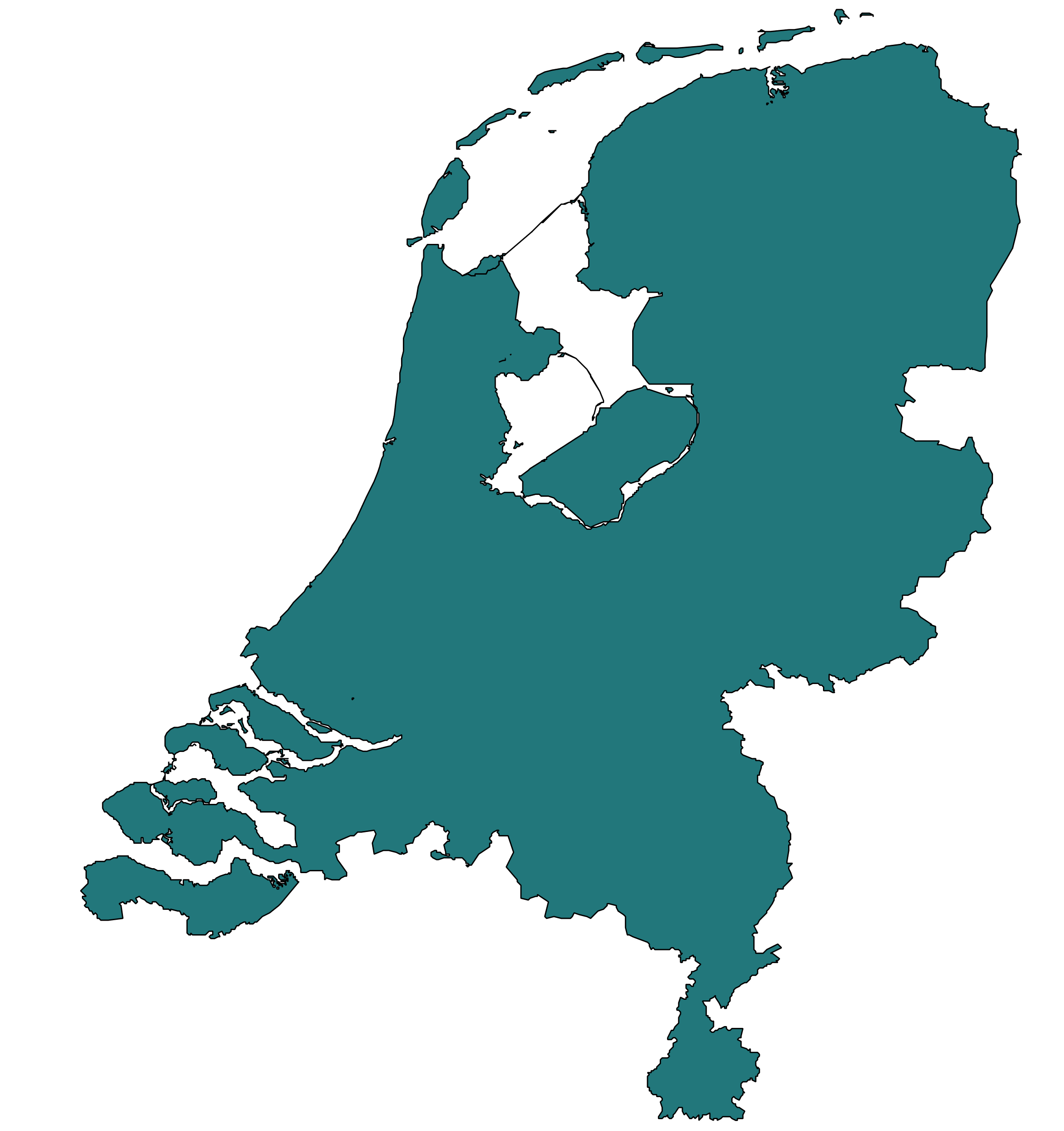 per jaar
+9
0-4
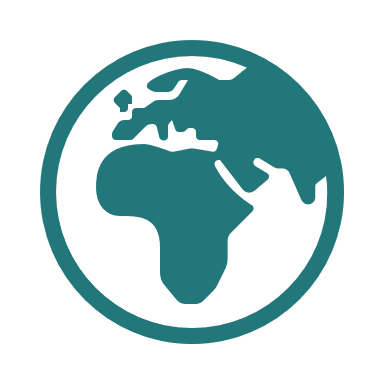 per jaar
+2
3
Bron: CBS regionale kerncijfers; it’s public analyse
Demografie:
Prognose bevolkingsontwikkeling Papendrecht
Aantal inwoners (x 1.000) per leeftijdsgroep, 2000-2050
Historische groei per jaar (2000-2020)
+120
+0,4%
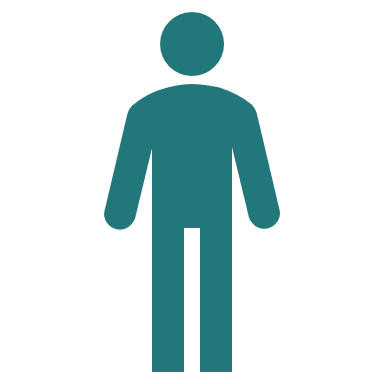 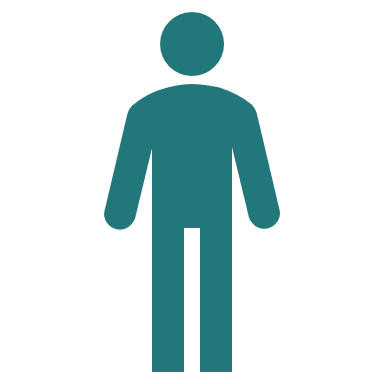 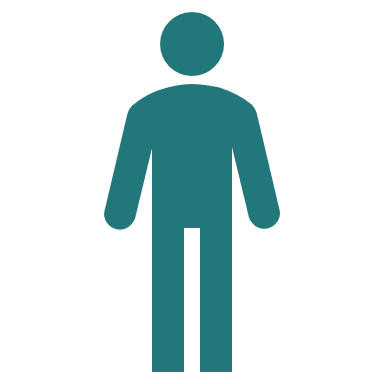 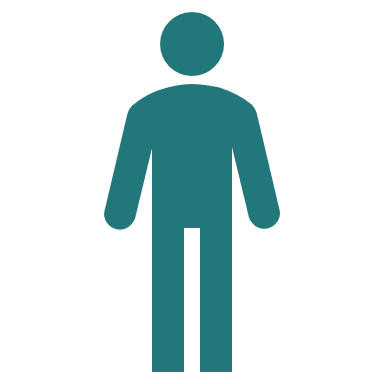 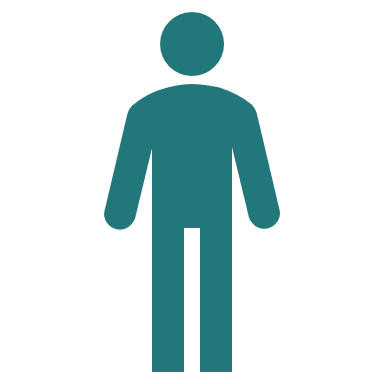 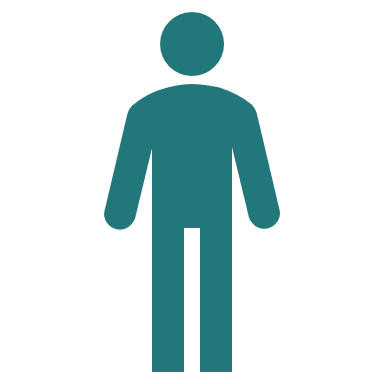 Verwachte groei per jaar (2020-2050)
+20
+0,1%
Legenda
65+
33-64
Groei per jaar 2020-2050 naar leeftijdsgroep
26-32
20-26
Ontwikkeling 0-19:
Ontwikkeling 20-64:
Ontwikkeling 65+:
per jaar
-15
5-19
per jaar
-33
0-4
per jaar
+67
Bron: CBS regionale kerncijfers; CBS prognose; it’s public analyse
Demografie:
Groene en grijze druk in Papendrecht
Ontwikkeling groene druk, 2000-2050Groene druk is het percentage inwoners van 0-19 jaar t.o.v. inwoners van 20-65 jaar
Ontwikkeling grijze druk, 2000-2050Grijze druk is het percentage inwoners van 65+ t.o.v. inwoners van 20-65 jaar
Gemiddelde leeftijd (2020)
43 jaar
Papendrecht
Nederland
Papendrecht
Nederland
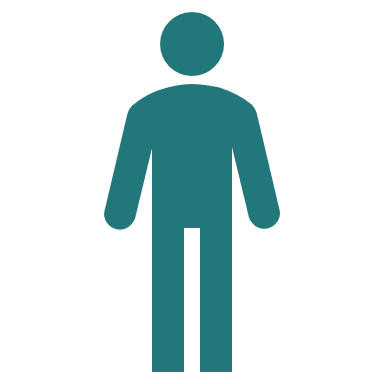 Landelijk is dit 42 jaar
Percentage inwoners van 65+
 1 jan 2020
22%
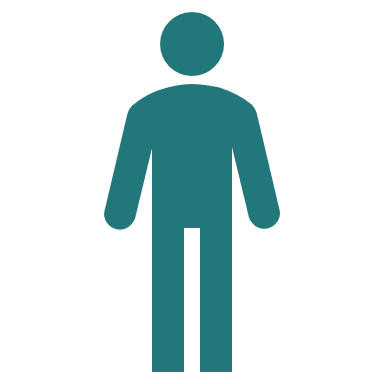 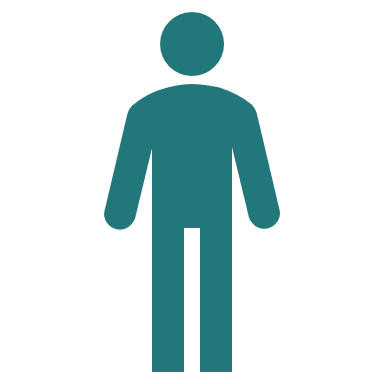 65+
19-
Landelijk is dit 19%
Percentage inwoners van 0-19 jaar 
1 jan 2020
22%
Landelijk is dit 22%
Bron: CBS regionale kerncijfers; CBS prognose; it’s public analyse
Demografie:
Verhuizingen van en naar Papendrecht
Top 10 gemeente van herkomst, 2019
Top 10 gemeente van bestemming, 2019
Deze top 10 is goed voor 81% van de verhuizers naar Papendrecht toe
Deze top 10 is goed voor 59% van de verhuizers weg uit Papendrecht
Bron:  CBS verhuizingen; it’s public analyse
Economie:
Samenstelling beroepsbevolking Papendrecht
Beroepsniveau van inwoners, % van totale beroepsbevolking, 2019
Papendrecht
Nederland
Aantal banen (2019)
14.800
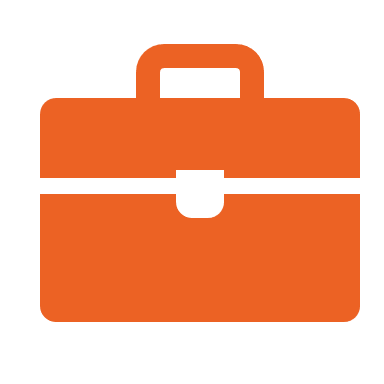 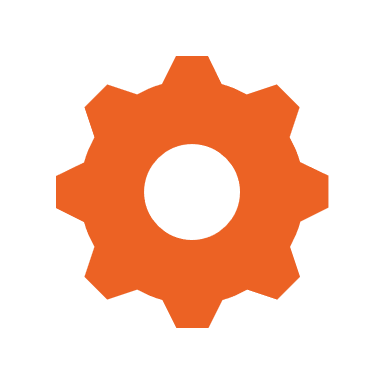 bevat o.a. arts, ingenieur, sales manager
Beroepsbevolking (2019)
bevat o.a. technisch personeel, fysiotherapeut
17.000
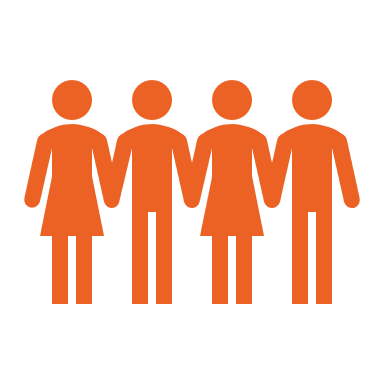 bevat o.a. politieagent, slager, kapper
Aantal banen per persoon in beroepsbevolking (2019)
0,85
bevat o.a. glazenwasser, vuilnisman, frietbakker
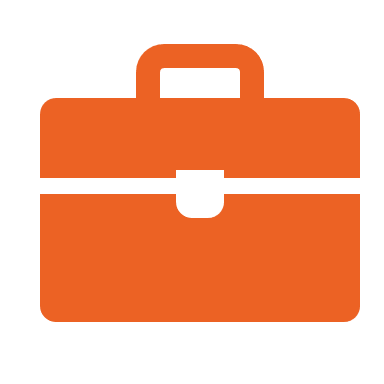 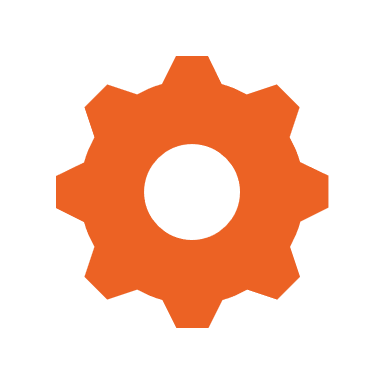 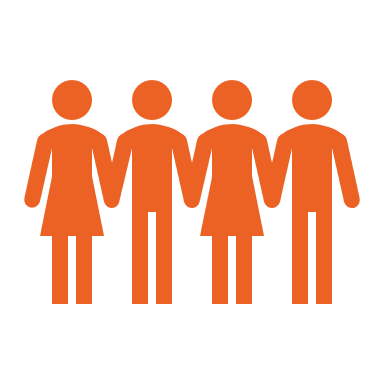 Bron: CBS regionale kerncijfers; CBS Arbeidsdeelname; it’s public analyse
Economie:
Belangrijkste economische sectoren Papendrecht
Aantal banen per sector[1](x1000); Dec 2019
Grootste sector
Aantal banen
Ontwikkeling t.o.v. 2014
Vergelijking NL
Bouwnijverheid
3.300 banen
Sterkst groeiende sector in absoluut aantal banen in 2015-2020
Vervoer en opslag
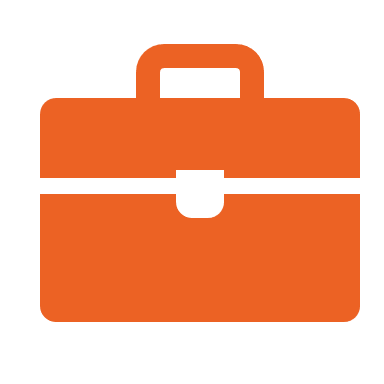 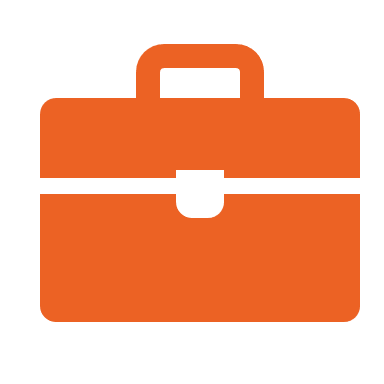 +400 banen
Sterkst oververtegenwoordigde sector t.o.v. Nederlands gemiddelde
Bouwnijverheid
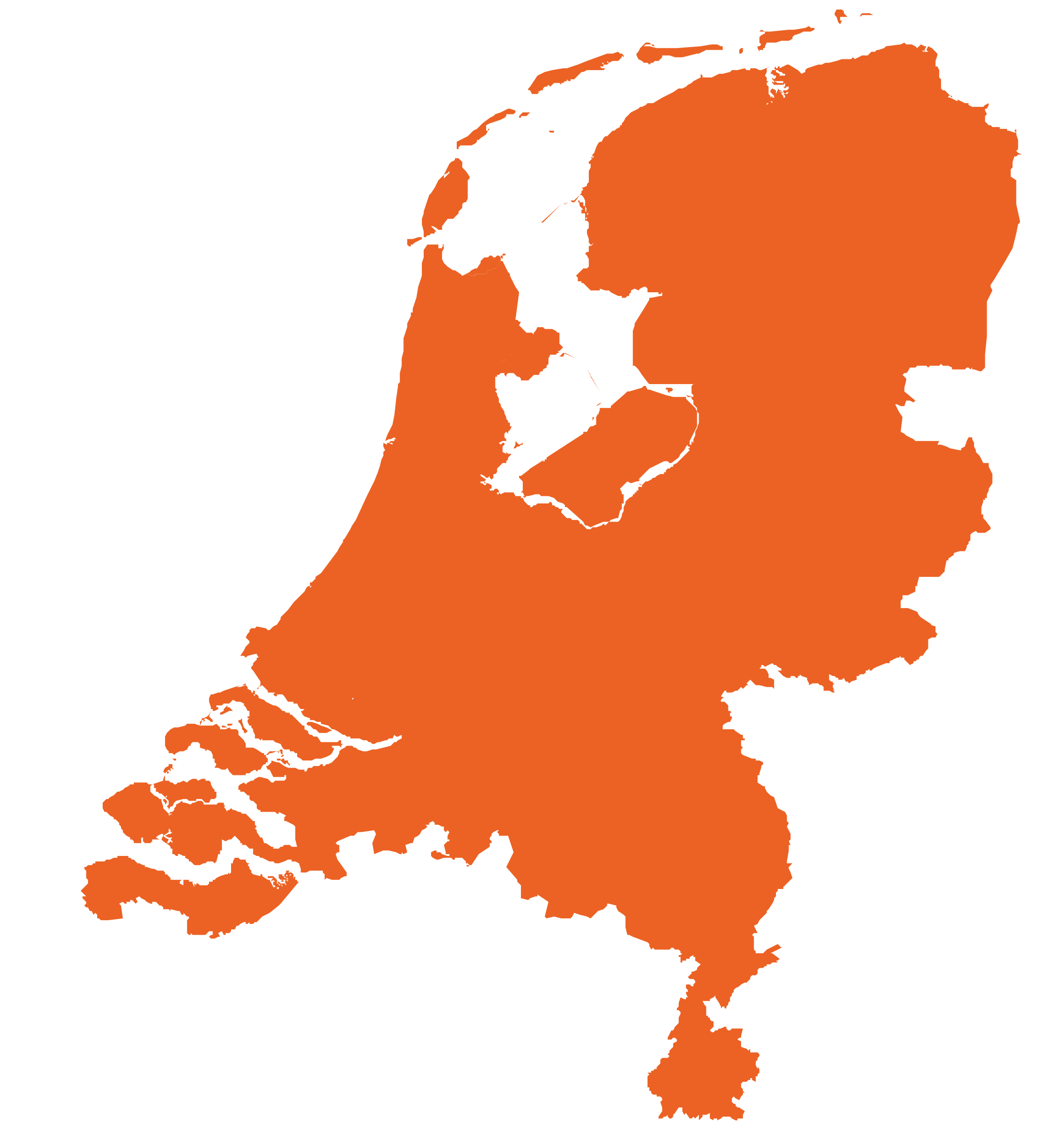 +485%
1   Zelfstandigen zijn hierin niet meegenomen. Wanneer data van een sector onbekend is wordt deze niet weergegeven. Bron: CBS Sectoren; it’s public analyse
Inkomen:
Bron van inkomen van inwoners Papendrecht
AOW% bevolking
Werkzame bevolking als percentage van 15 tot 75 jarigen
Werkloosheidspercentage2% beroepsbevolking
+4,2%
-2,7%
Gemiddeld besteedbaar inkomen1, 2018
+1,1%
€44.300
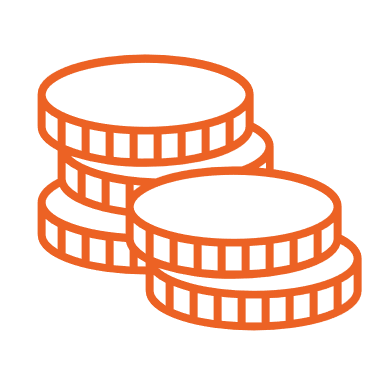 Nederlands gemiddelde €43,000
Arbeidsongeschikt3% bevolking
Bijstandsgerelateerd4% bevolking
Daarmee behoort Papendrecht tot de
+0,1%
+0,3%
50%
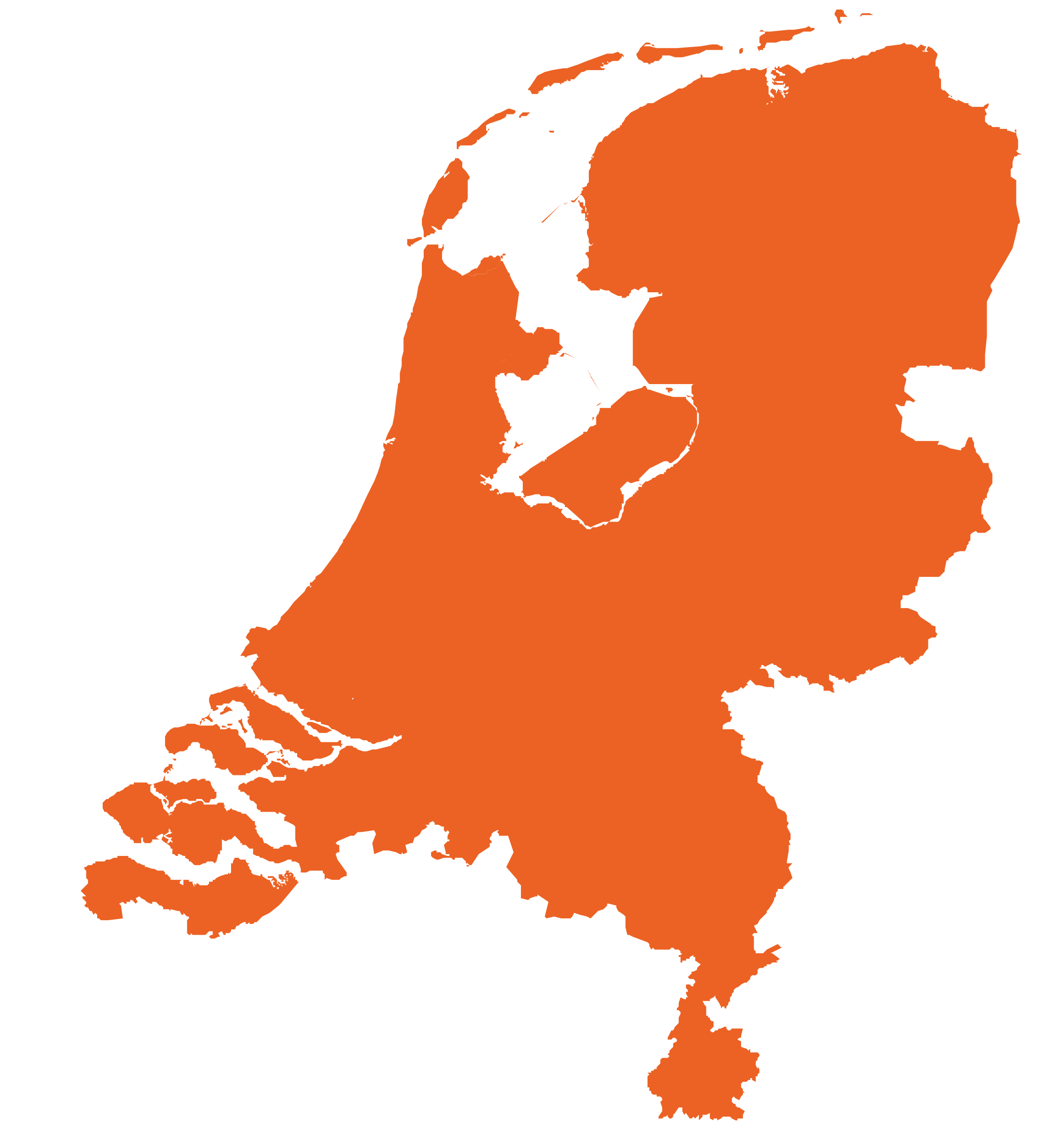 gemeente van Nederland met het laagste gemiddeld besteedbaar inkomen
1   Het besteedbaar inkomen bestaat uit het bruto-inkomen verminderd met betaalde premies en belastingen 2   Werkloze beroepsbevolking als aandeel van de totale beroepsbevolking. 3   Het totaal aantal personen dat een arbeidsongeschiktheidsuitkering (WAO, WIA, WAZ, Wajong, Wet Wajong) ontvangt. 4   Het aantal personen tot de AOW-gerechtigde leeftijd dat een uitkering ontvangt in het kader van de Participatie wet, IOAW, IOAZ, WWIK of Bbz. Bron: CBS Regionale Kerncijfers;  CBS inkomensverdeling; it’s public analyse.
Inkomen:
Inkomensverdeling Papendrecht per type huishouden
Verdeling1 huishoudens2 naar inkomen vergeleken met Nederland,2019
Eenpersoonshuishouden
Eenoudergezin
Paar, met kind(eren)
Paar, zonder kind
In Papendrecht vallen 22,0% van de huishoudens in de hoogste inkomensgroep (rijkste 20% van Nederland). Er zijn dus relatief veel rijken in Papendrecht. De oranje balk komt dus boven de zwarte lijn uit
In Papendrecht zijn de arme eenpersoonshuishoudens ondervertegenwoordigd. De oranje balk komt dus onder de zwarte lijn uit
Nederlands gemiddelde
36% van de huishoudens in NL zijn eenpersoonshuishoudens
8%
29%
26%
Armste 20%
tot €18k
Laag 20%
€18 tot €24k
Midden 20%
€24 tot €31k
Hoog 20%
€31 tot €40k
Rijkste 20%
vanaf €40k
Armste 20%
tot €18k
Rijkste 20%
vanaf €40k
1   Deze inkomensverdeling is obv het gestandaardiseerd inkomen, 2019. 2   Het huishoudtype ‘meervoudig overig’ is buiten beschouwing gelaten omdat het een erg klein percentage betreft. 
Bron: CBS Inkomensverdeling; it’s public analyse
Wonen in Papendrecht
Ontwikkeling vraagprijzen koopwoningen
Woningen naar woningtype, 2020
Aantal woningen (1 jan. 2020)
Papendrecht
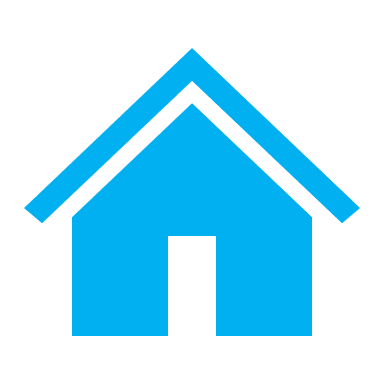 14.397
+26%
Gemiddeld aantal nieuwbouw woningen per jaar in 2015-2020
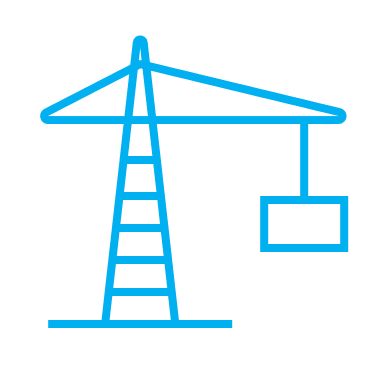 28
Nederland
+30%
Gemiddelde vraagprijs per vierkante meter (2020, euro / m2)
2.687
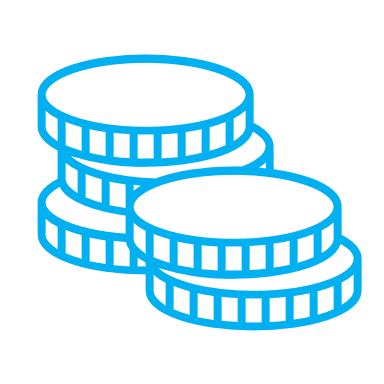 Nederlands gemiddelde is 
2.863 euro / m2
Bron: CBS type eigendom; CBS oppervlakte; prijzen Huizenzoeker.nl; it’s public analyse
Wmo-voorzieningen in Papendrecht
Aantallen inwoners met Wmo voorziening naar type
Ondersteuning thuis
Hulp bij het huishouden
Hulpmiddelen en diensten
Verblijf en opvang
1
Aantal inwoners met Wmo  voorziening (2019)
2.065
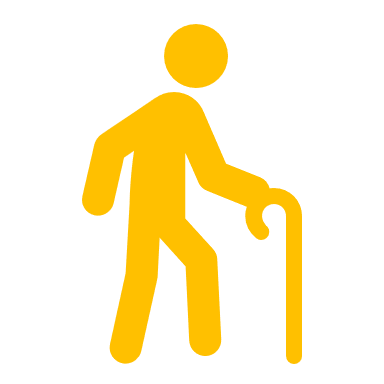 Data ontbreekt deels
2017
2018
2019
2017
2018
2019
2017
2018
2019
2017
2018
2019
Verdeling naar leeftijdsgroep in 2019
Aantal inwoners met Wmo voorziening, per 1.000 inwoners (2019)
Legenda
75+
64
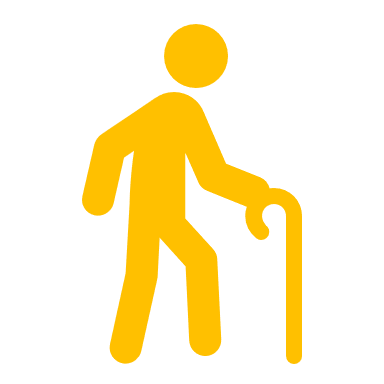 60-75
45-60
30-45
1.000
Tot 30
Nederlands gemiddelde 68
Bron: CBS Wmo; it’s public analyse
Jeugdzorg in Papendrecht
Percentage jeugdigen naar type jeugdzorg1, 2019
Aantal jeugdigen in jeugdzorg als % van totaal jeugdigen tot 23 jaar
Jeugdhulp
Jeugdbescherming
Jeugdreclassering
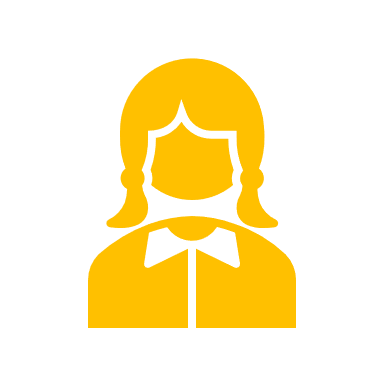 11,8%
Nederlands gemiddelde 10,0%
Percentage minderjarige kinderen in bijstandsgezin
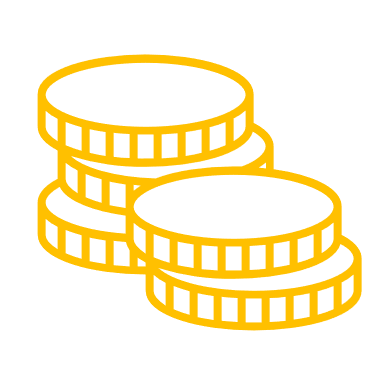 Papendrecht
Nederland
Papendrecht
Nederland
Papendrecht
Nederland
4,7%
Ontwikkeling van aantal jeugdigen naar type jeugdzorg, H1 2017 tot H1 2020
Nederlands gemiddelde 6,1%
Percentage minderjarige kinderen in eenoudergezin
15,6%
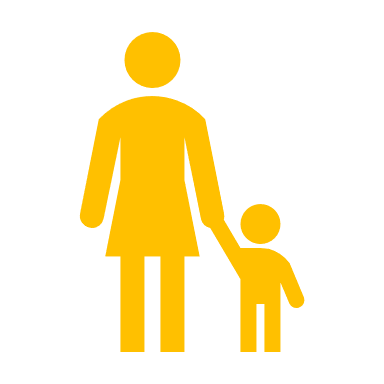 Nederlands gemiddelde is 16,0%
1 De percentages zijn uitgerekend voor jeugdhulp tov leeftijd 0 tot 23, voor jeugdbescherming van 0 tot 18 en voor jeugdreclassering van 12 tot 23. Hierdoor en vanwege dubbeltelling tellen deze percentages niet op tot het totaal linksboven.
Bron: CBS kerncijfers Jeugd; CBS bijstandsgezin; CBS eenoudergezin; it’s public analyse
Onderwijs in Papendrecht
Onderwijsvolgende inwoners naar type opleiding, 2019
Schooladvies1 schooljaar ’19-’20
Aantal leerlingen op basisscholen (naar schoolgemeente, 2019)
Papendrecht
Nederland
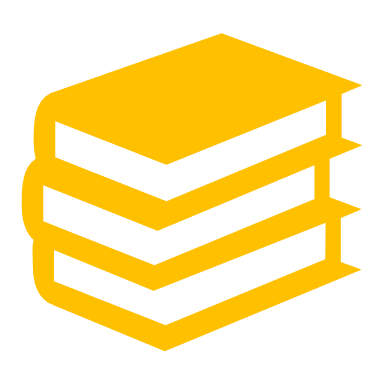 Nederland
Papendrecht
2.747
WO
Dat zijn er 420 minder dan in 2009
Vwo
HBO
Aantal leerlingen op het voortgezet onderwijs (naar woongemeente, 2019)
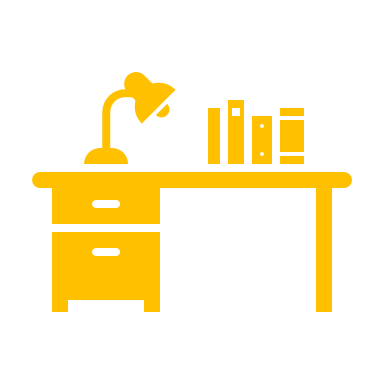 Havo
1.796
MBO
Dat zijn er 8 minder dan in 2009
Vmbo-t
Voortgezet onderwijs
Aantal kinderen op speciaal basisonderwijs
Praktisch, Basis en Kader
140
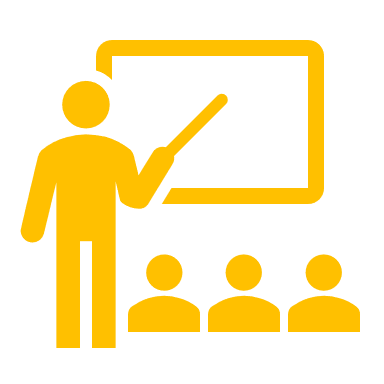 Dat zijn er 57 minder dan in 2009
1   Bij gecombineerd advies wordt dit aantal 50-50 opgesplitst over de respectivelijke niveau’s.   Bron: CBS regionale kerncijfers; DUO Schooladvies; it’s public analyse
Veiligheid:
Aantallen en type misdrijven in Papendrecht
Aantal misdrijven per type, 2019
Totaal aantal misdrijven per 1.000 inwoners, 2019
Aantal misdrijven
Vergelijking NL
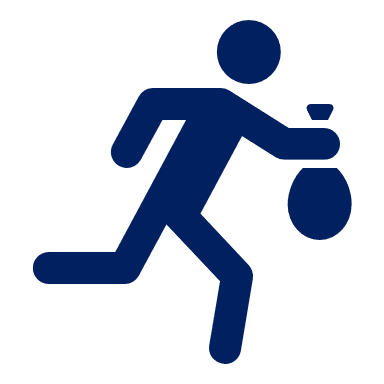 31,6
Nederlands gemiddelde: 47,3
Type misdrijf dat in Papendrecht het minst ondervertegenwoordigd is
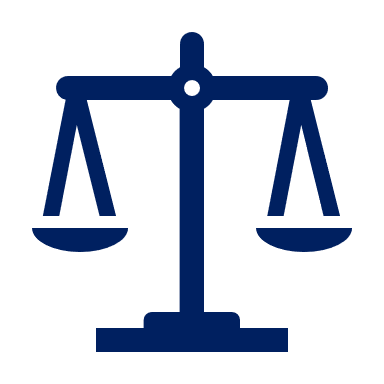 Vernieling
Type misdrijf dat in Papendrecht het meest ondervertegenwoordigd is
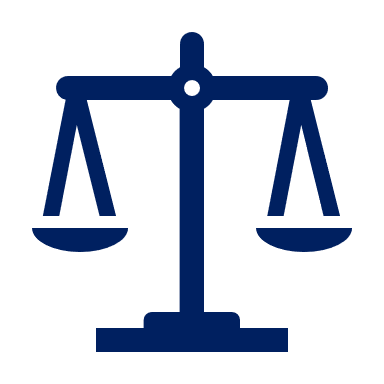 Overig
Totaal
1.020
-33%
Overig bevat o.a.Heling(10), Drugsmisdrijven(5) en Harddrugs(5).
Bron: CBS Criminaliteit; it’s public analyse
Politiek:
Ontwikkeling stemgedrag in  Papendrecht
Progressief
Methodologie
Vaak worden partijen ingedeeld op de assen links/rechts en conservatief/progressief. Per gemeente gebruiken we het stemgedrag, gecombineerd met posities van alle partijen, om te bepalen waar de gemeente al geheel staat.
Let op: Verandering ontstaat door zowel veranderend kiesgedrag als herpositionering van partijen op de assen. In de grafiek hieronder vind je dit dubbele effect. In de grafiek rechts zie je wat alleen het effect van het kiesgedrag is door de positie van de partijen vast te zetten op die van 2021.
Legenda
Links
Rechts
Papendrecht 2012
Papendrecht 2017
Papendrecht 2021
Nederland 2012
Nederland 2017
Nederland 2021
Conservatief
Bron: Kiesraad; Kieskompas zoals gevisualiseerd in Trouw; it’s public analyse
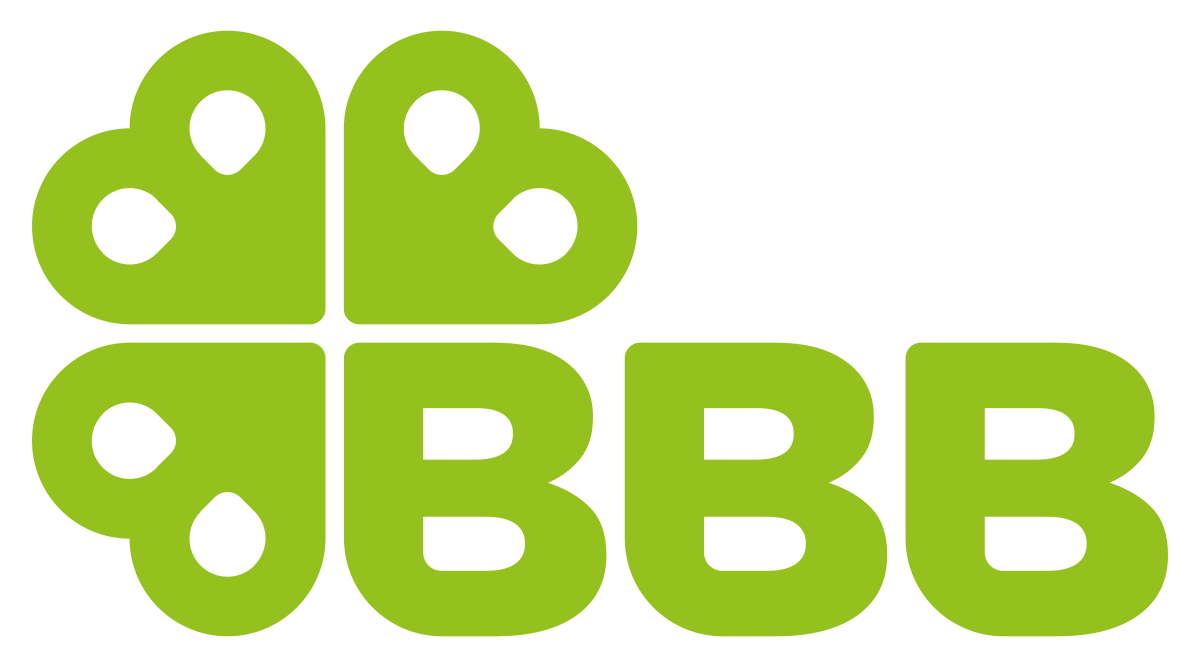 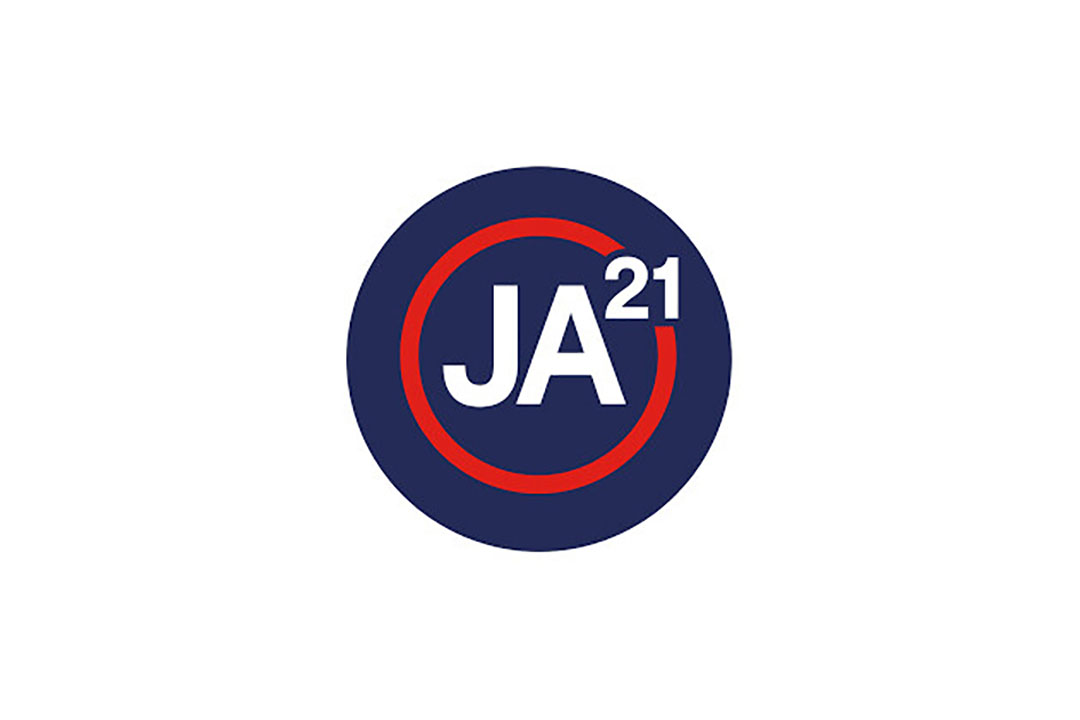 Politiek:
Uitslag Tweede Kamerverkiezingen Papendrecht
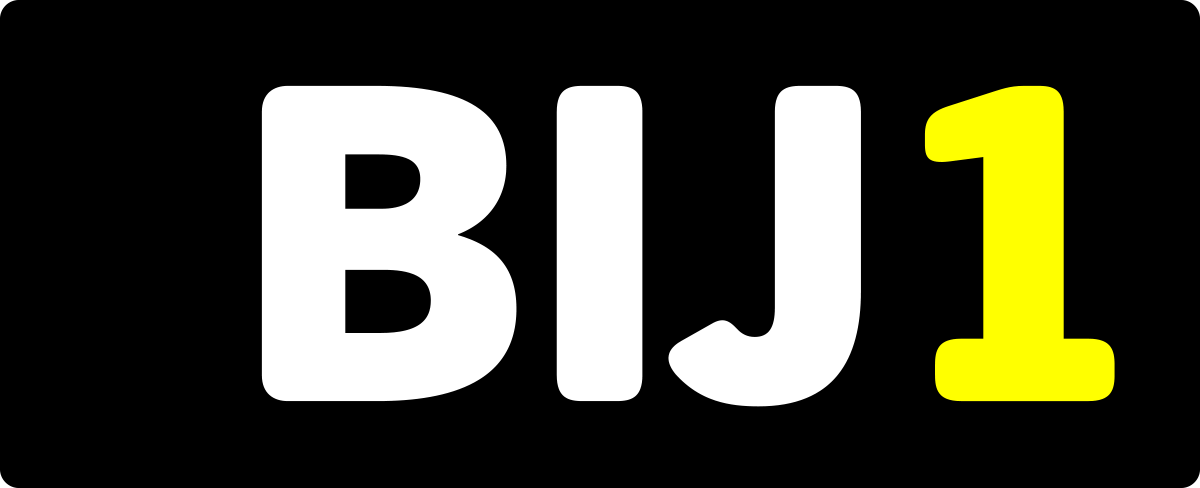 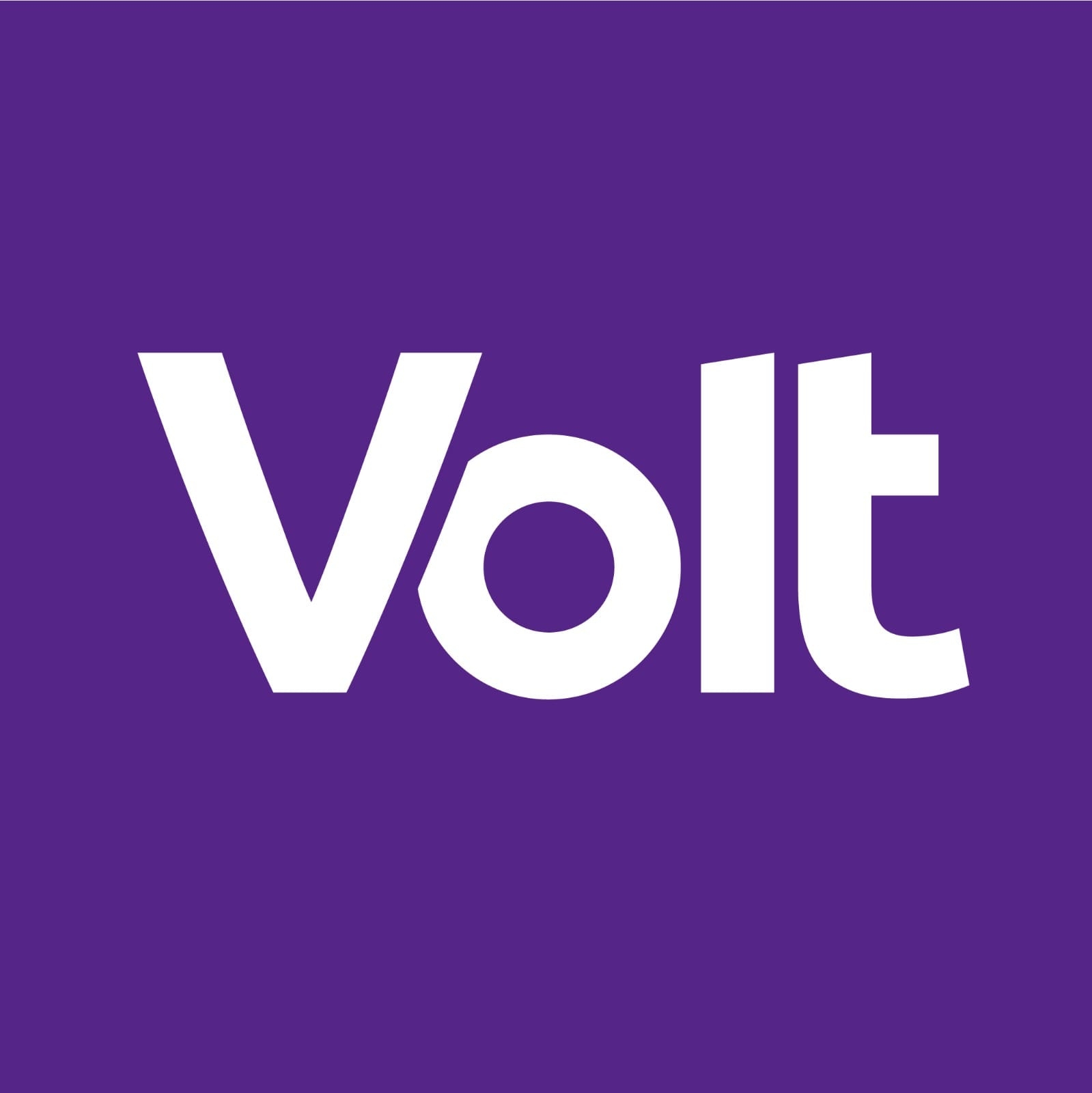 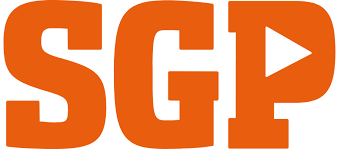 Papendrecht
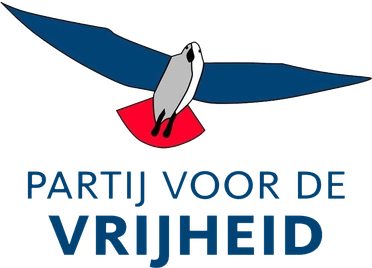 Aantal kiesgerechtigden in 2021
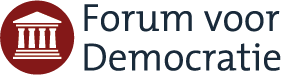 25.172
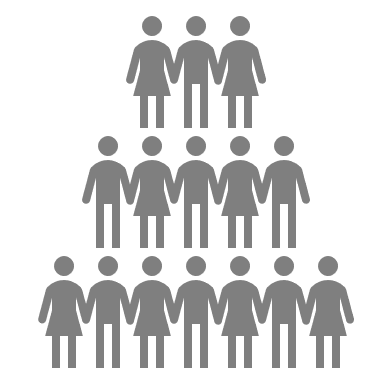 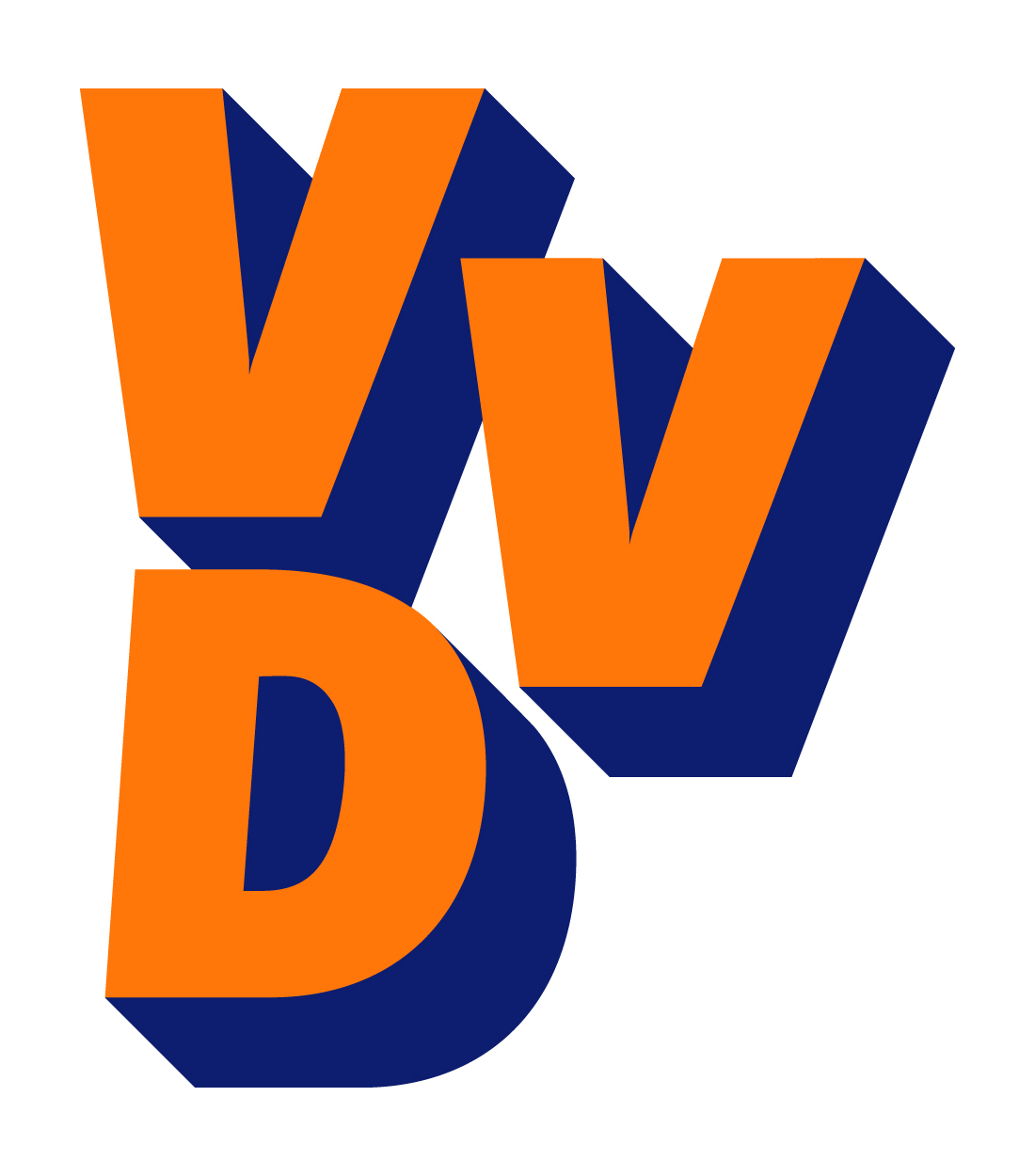 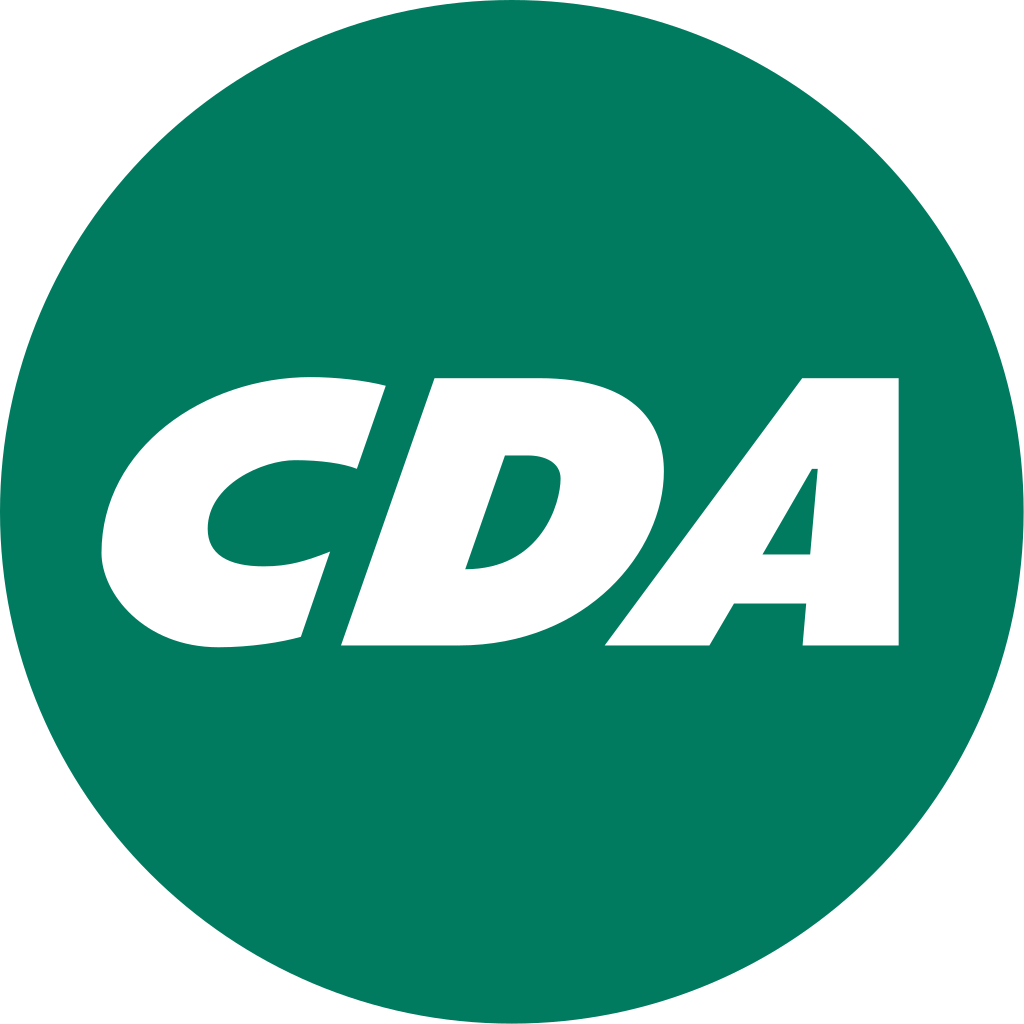 2012
2017
2021
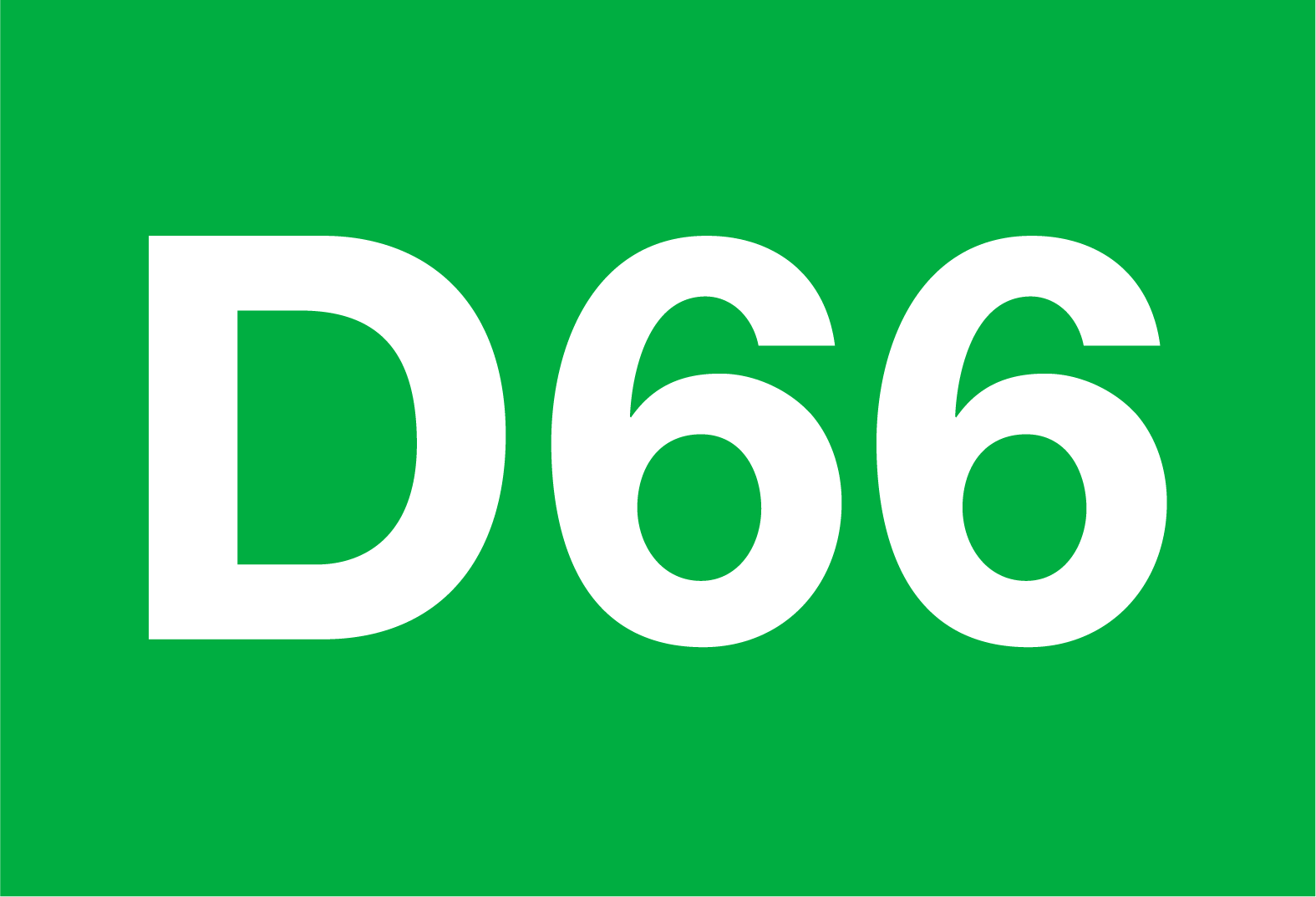 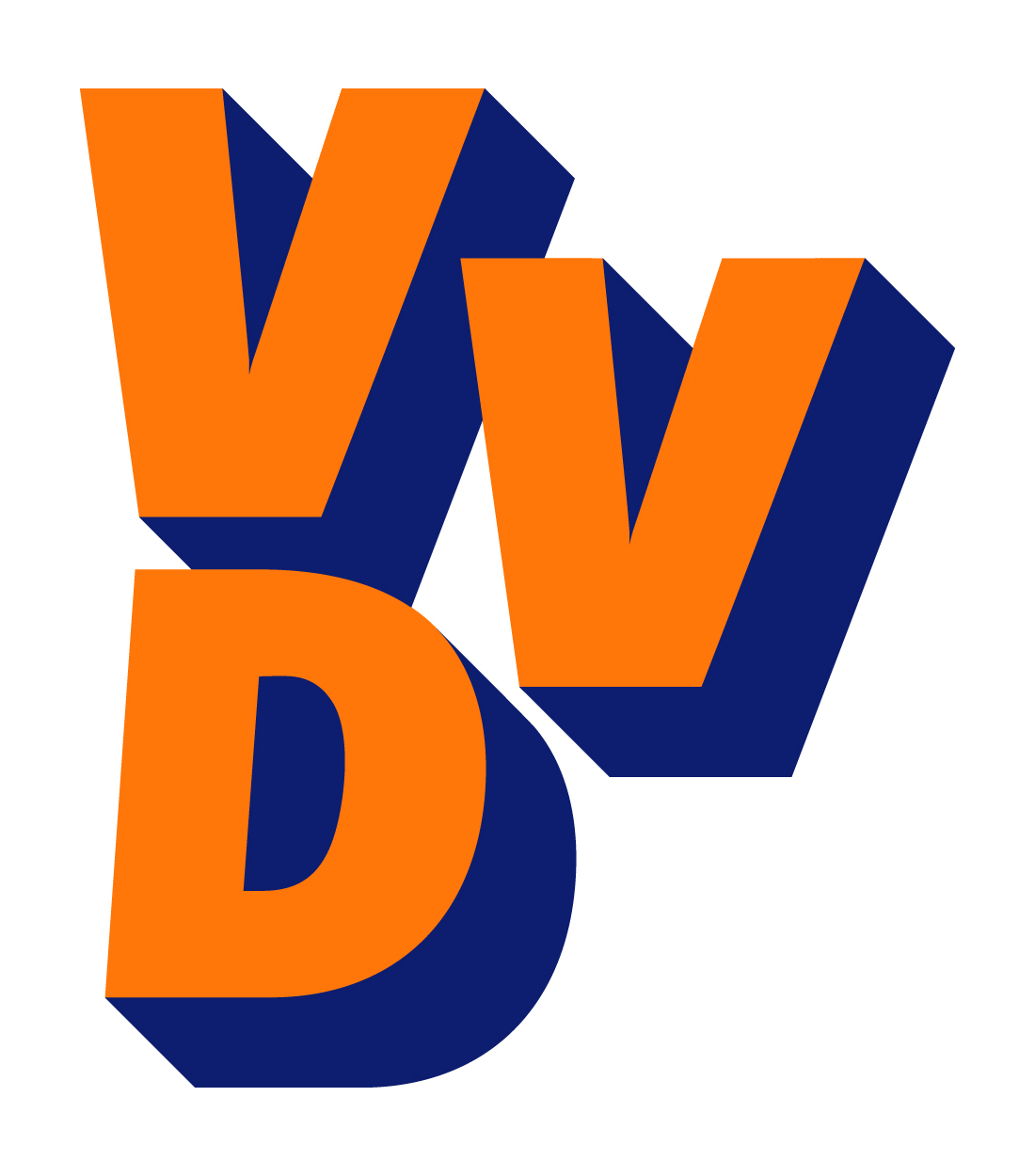 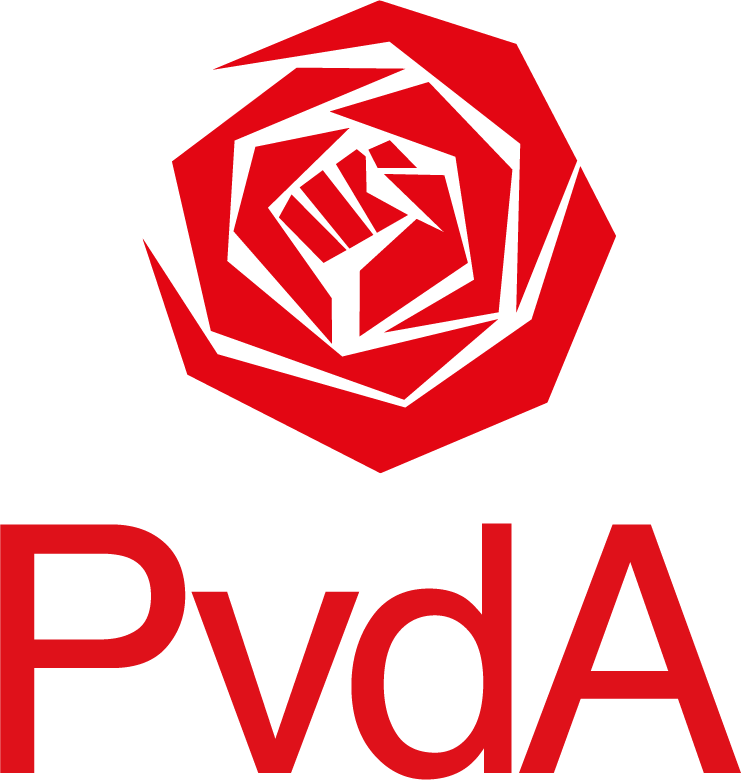 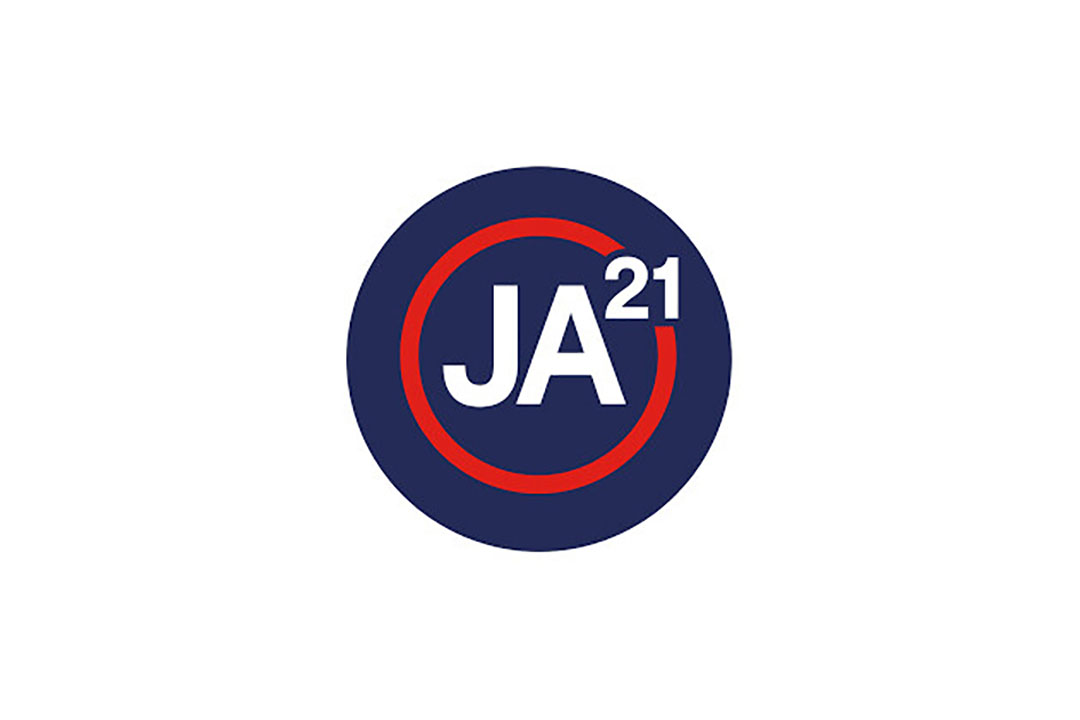 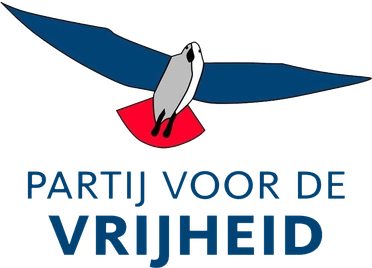 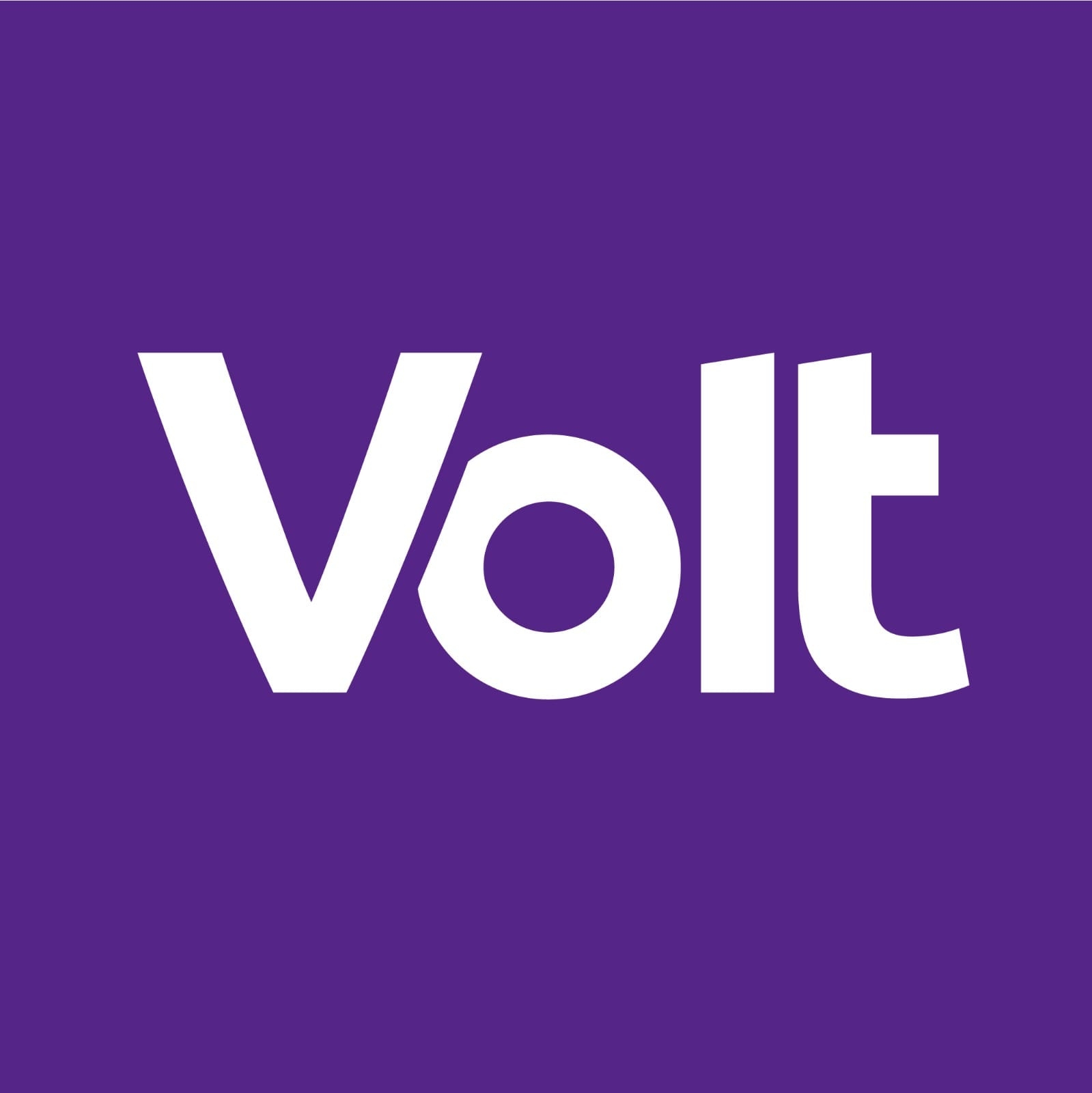 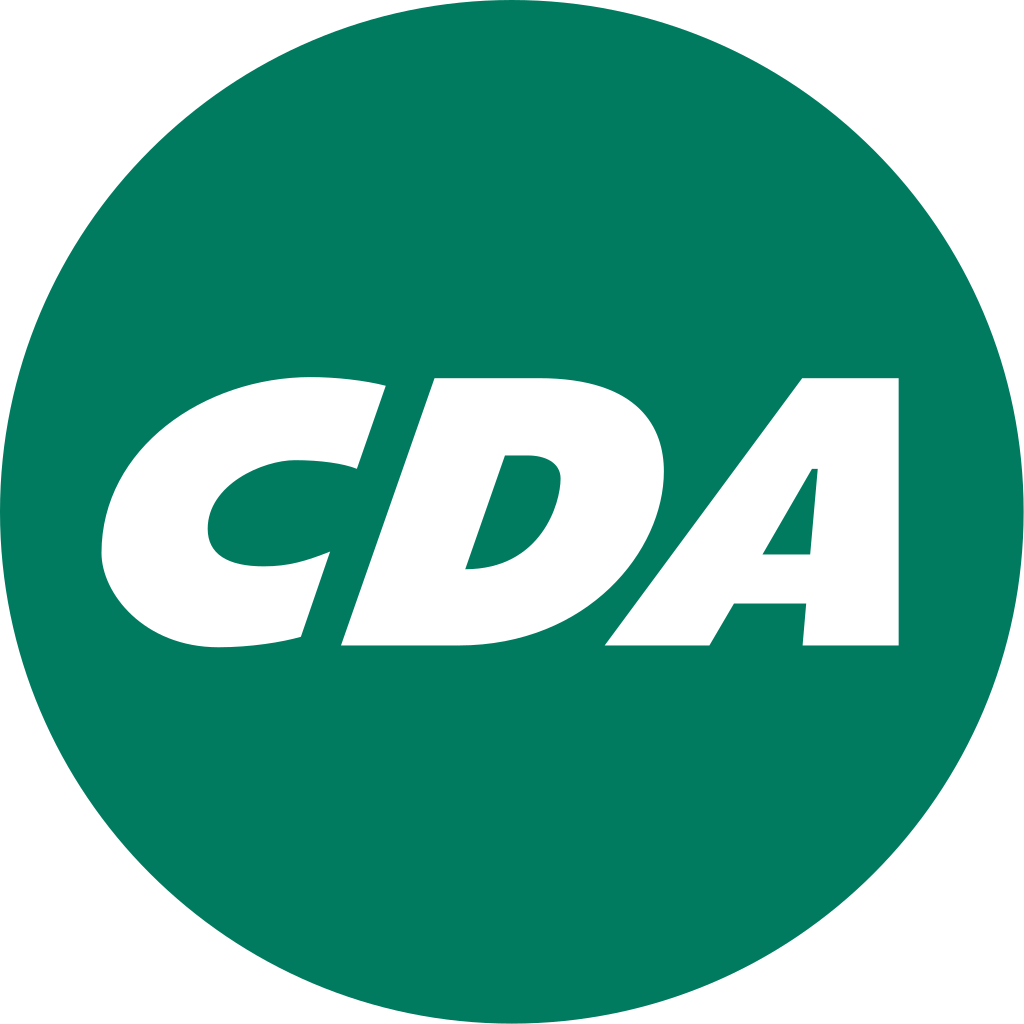 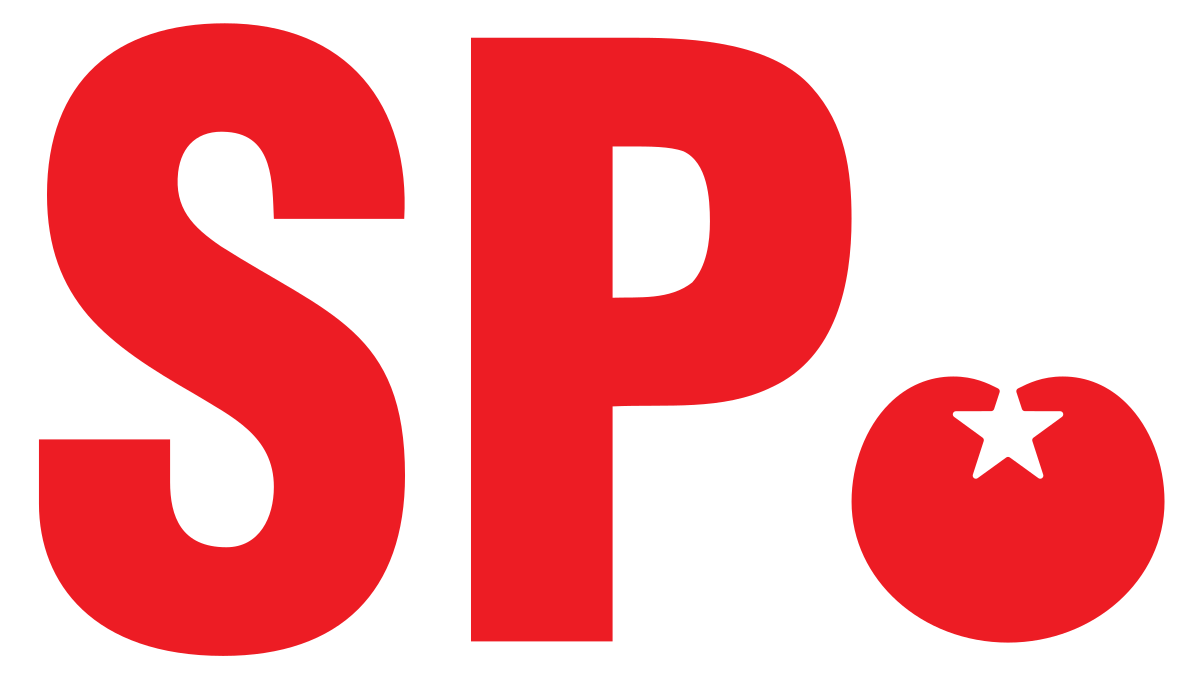 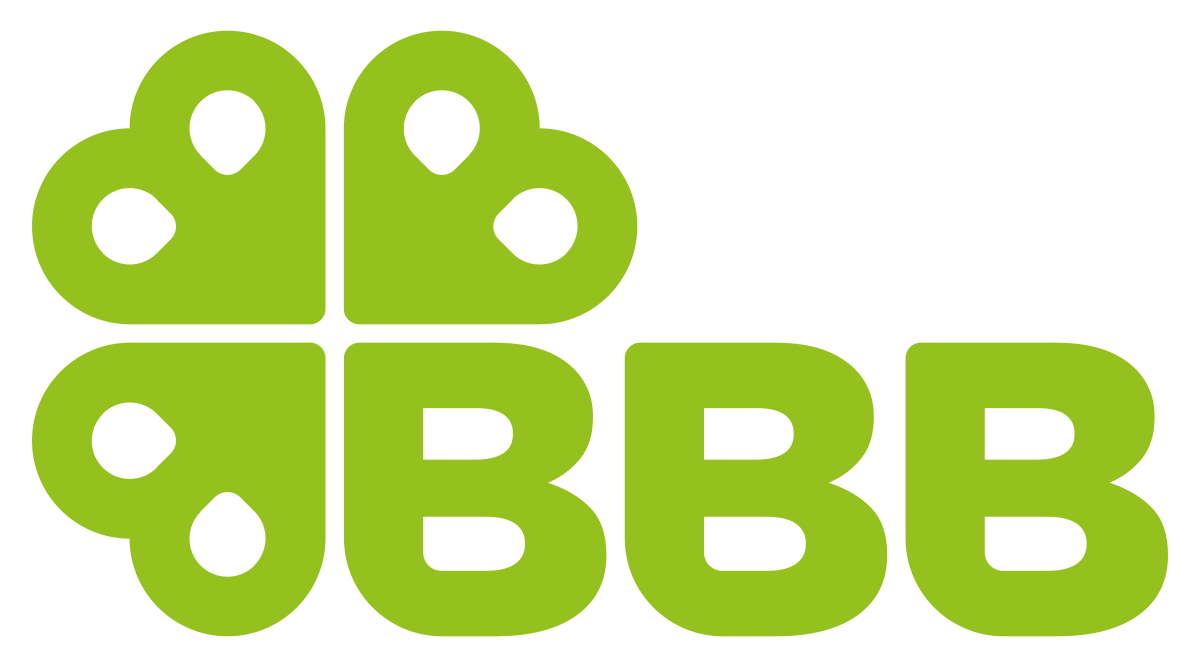 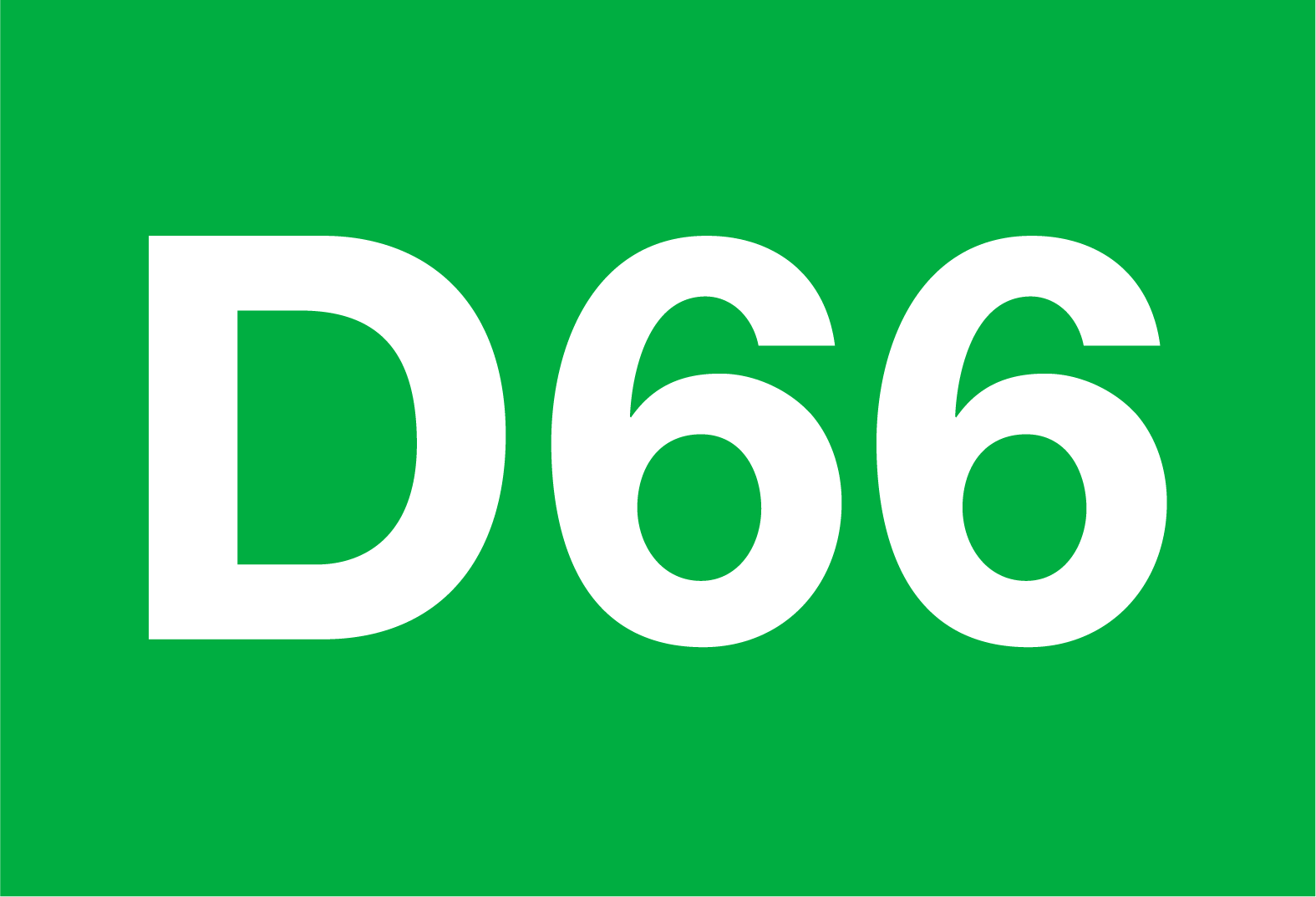 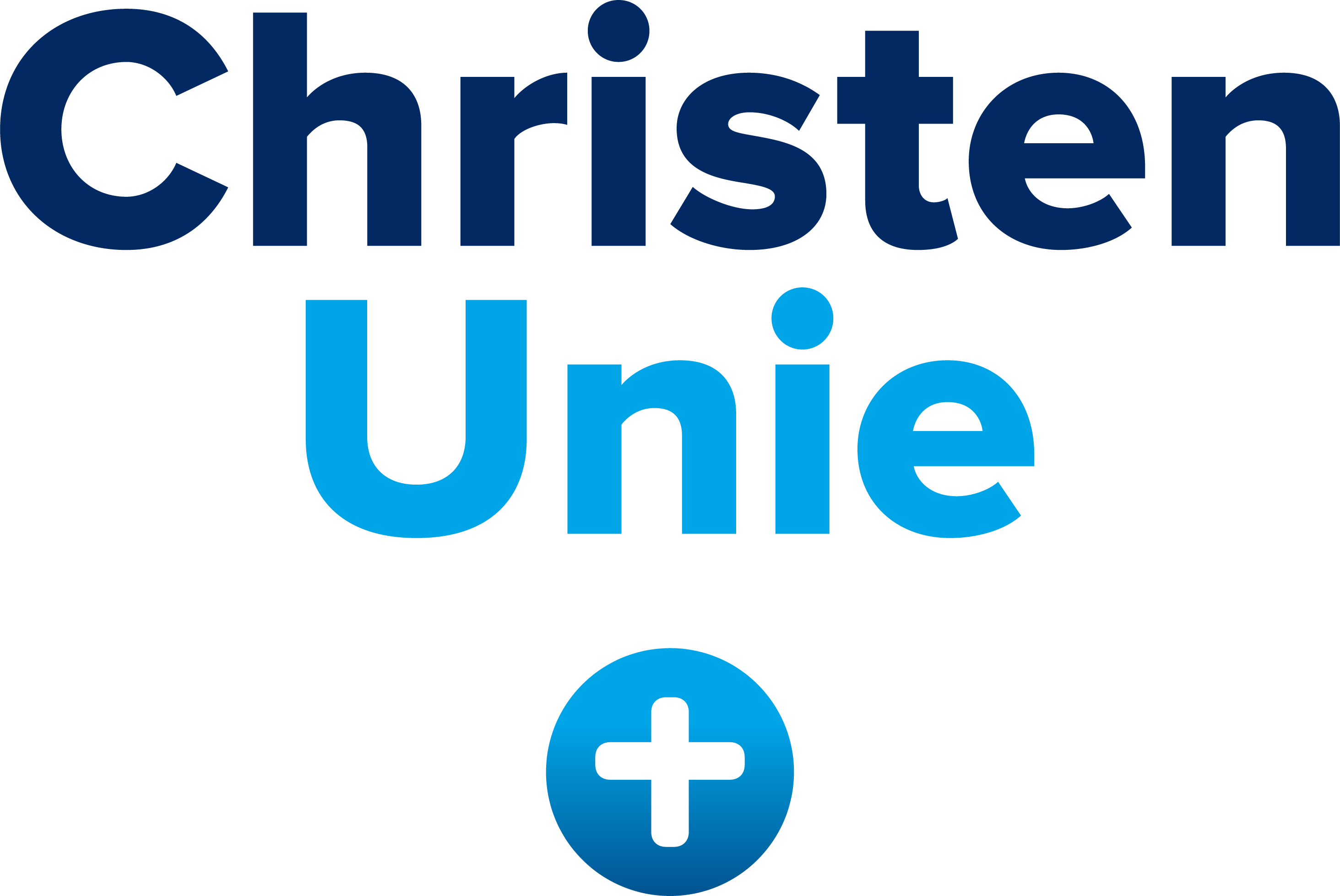 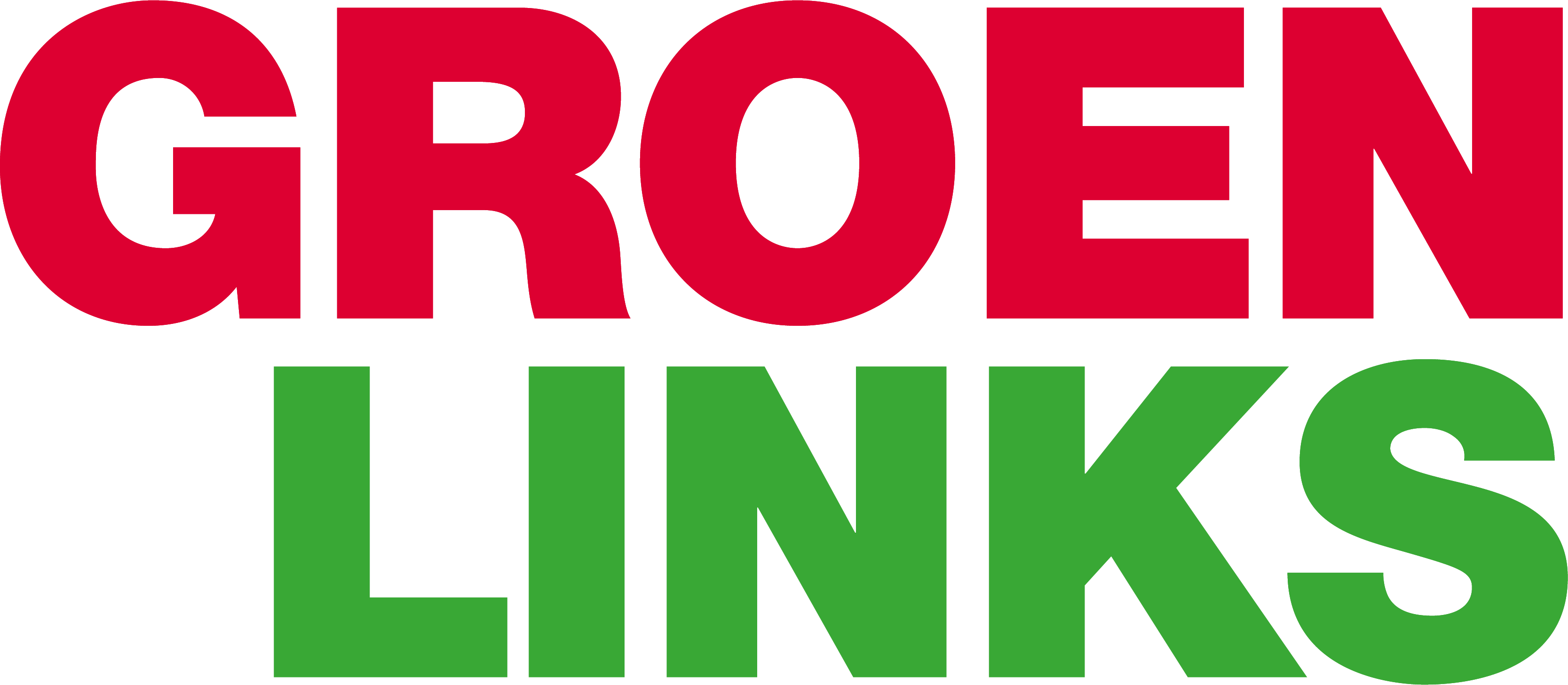 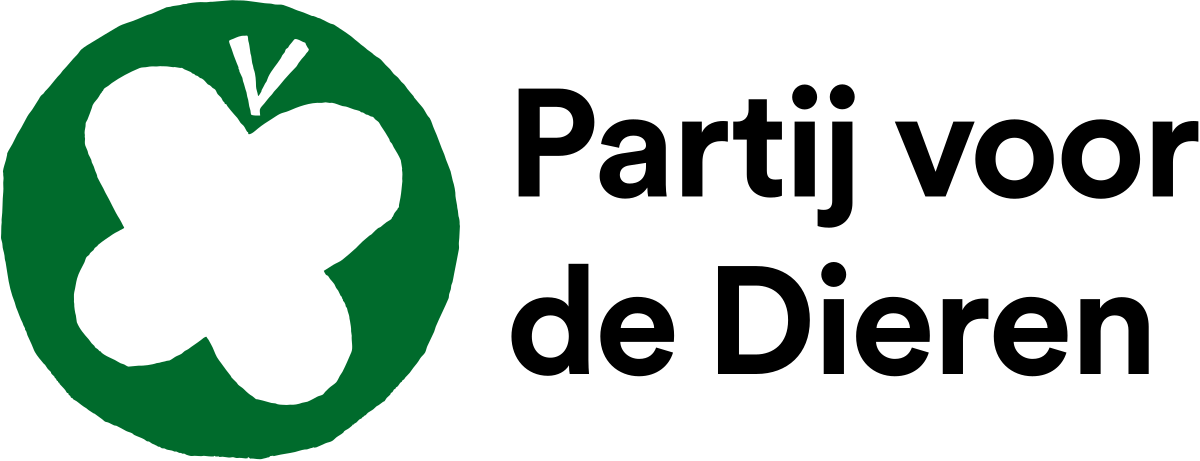 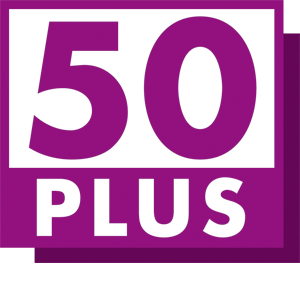 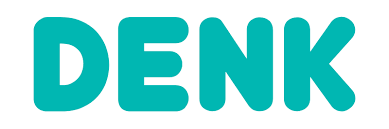 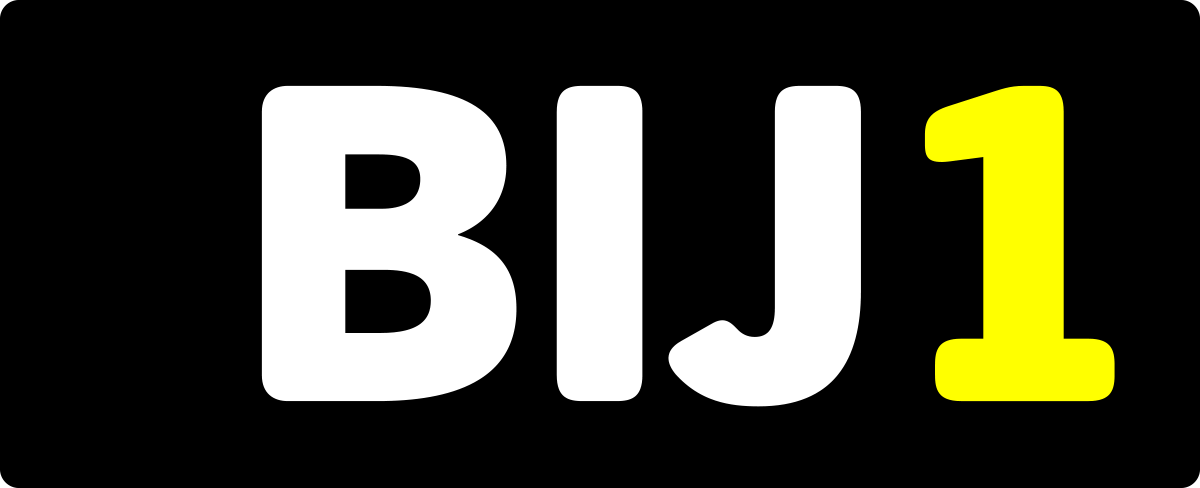 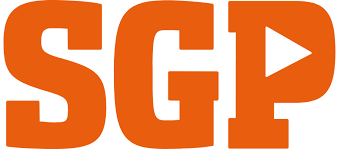 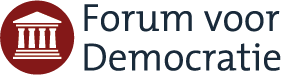 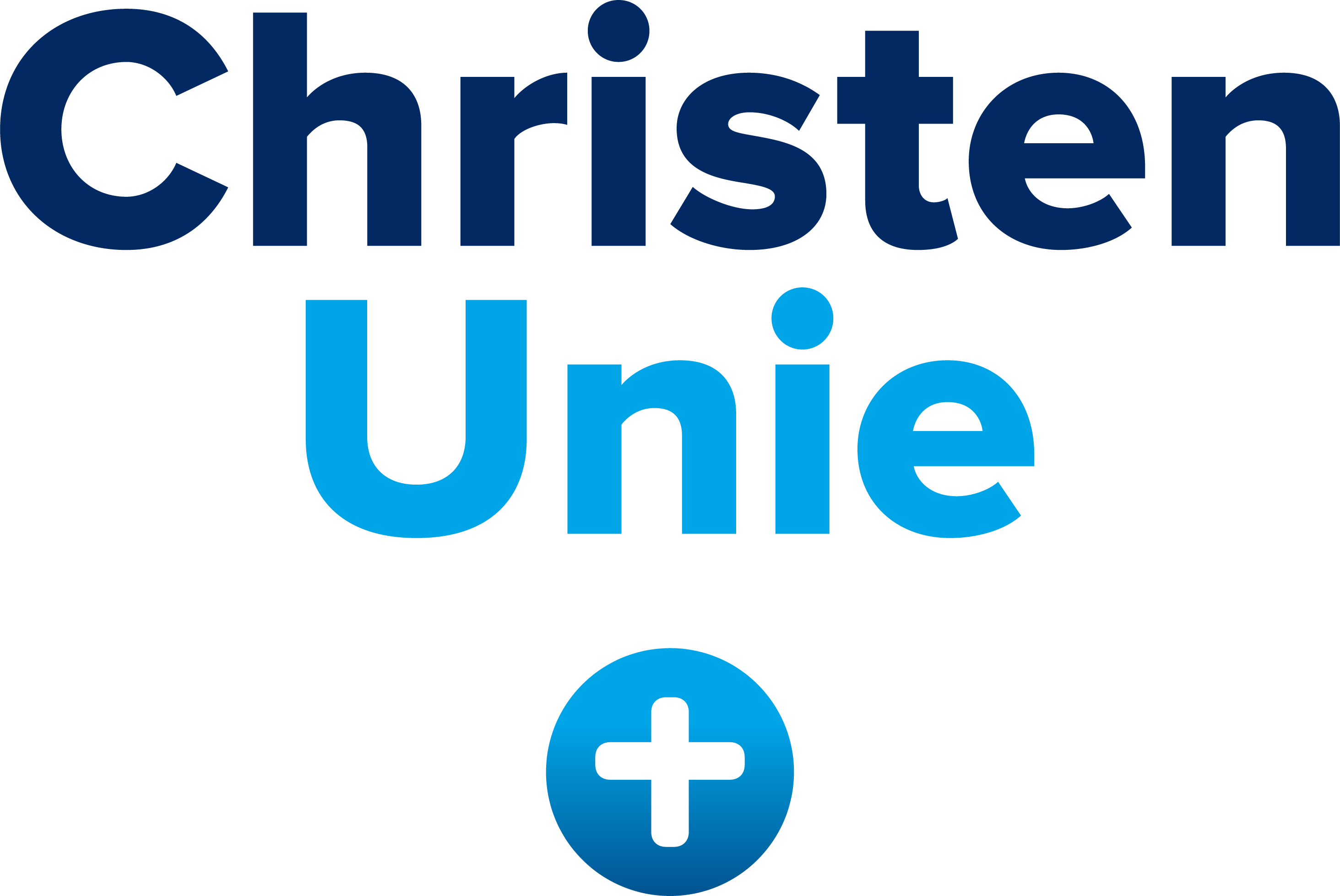 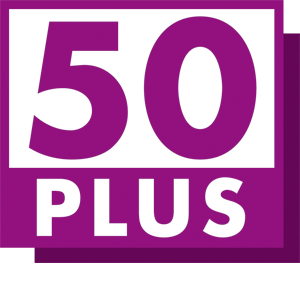 Landelijk
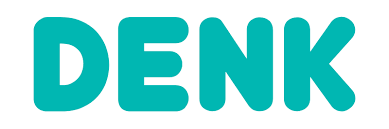 Opkomstpercentage in 2021
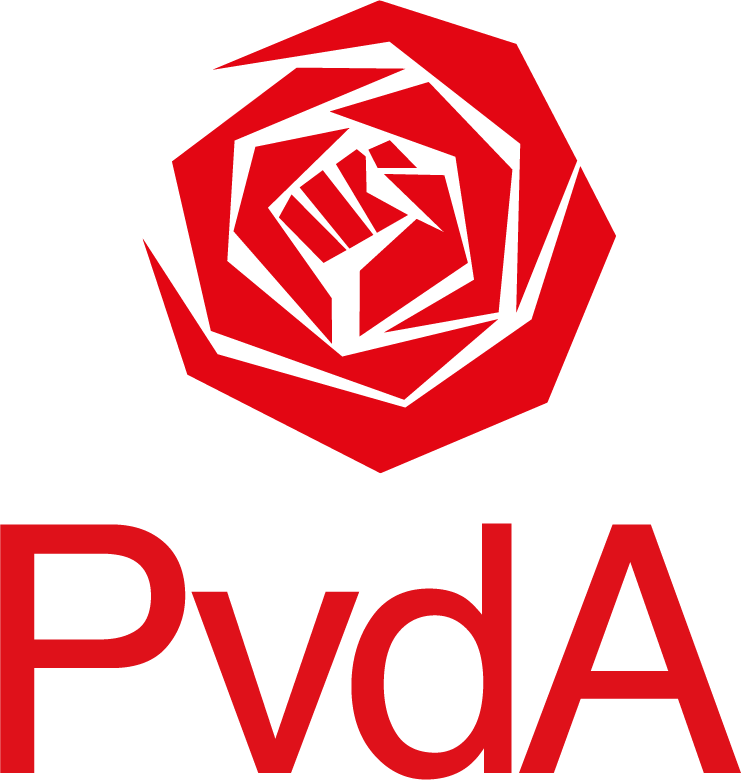 79%
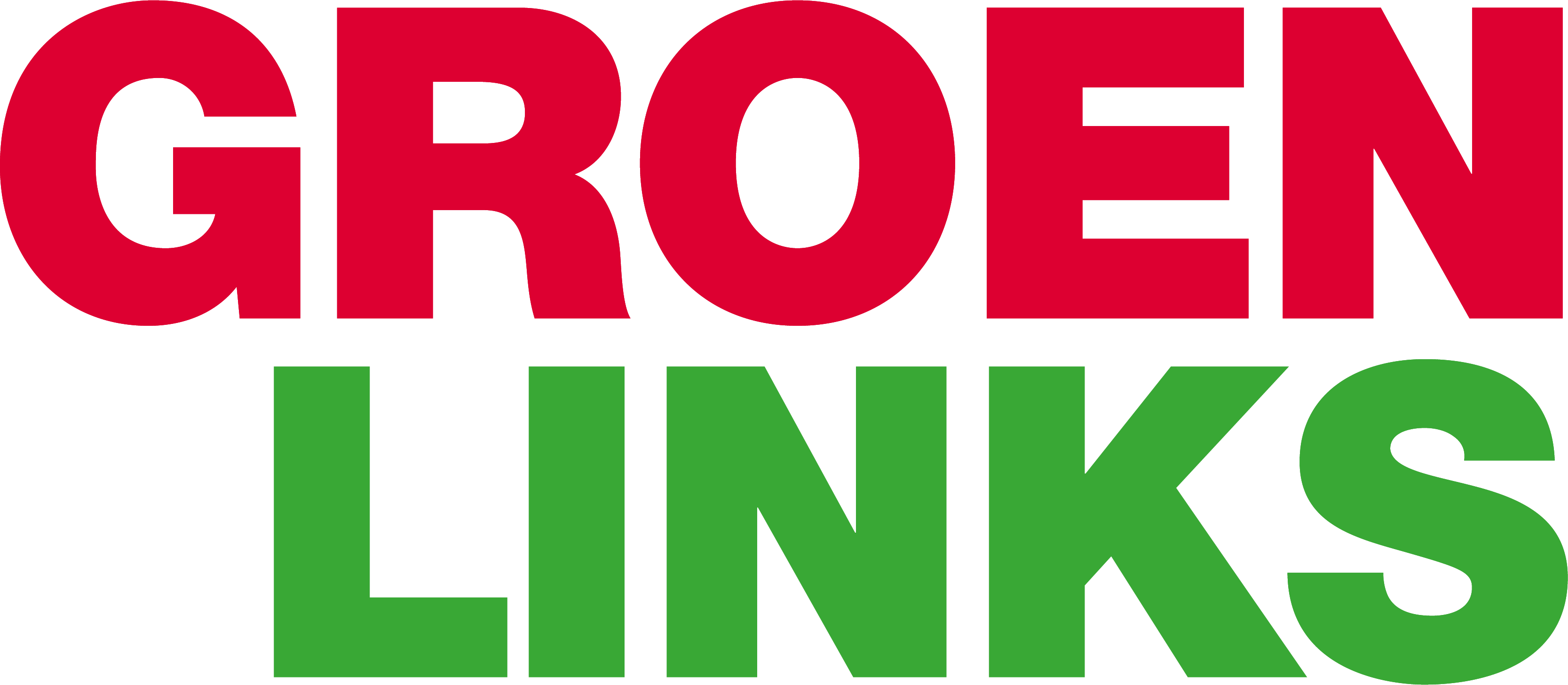 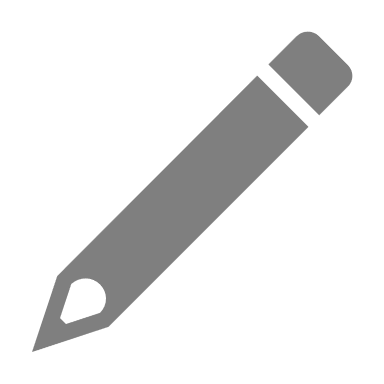 2012
2017
2021
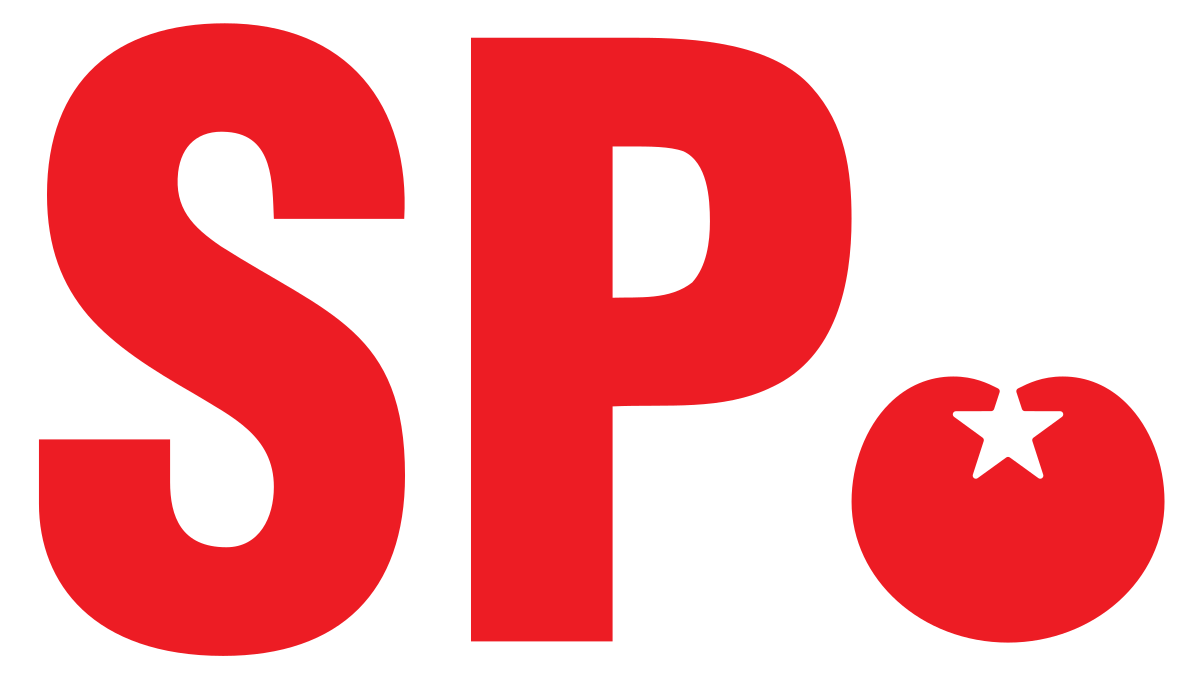 Nederlands gemiddelde: 81%
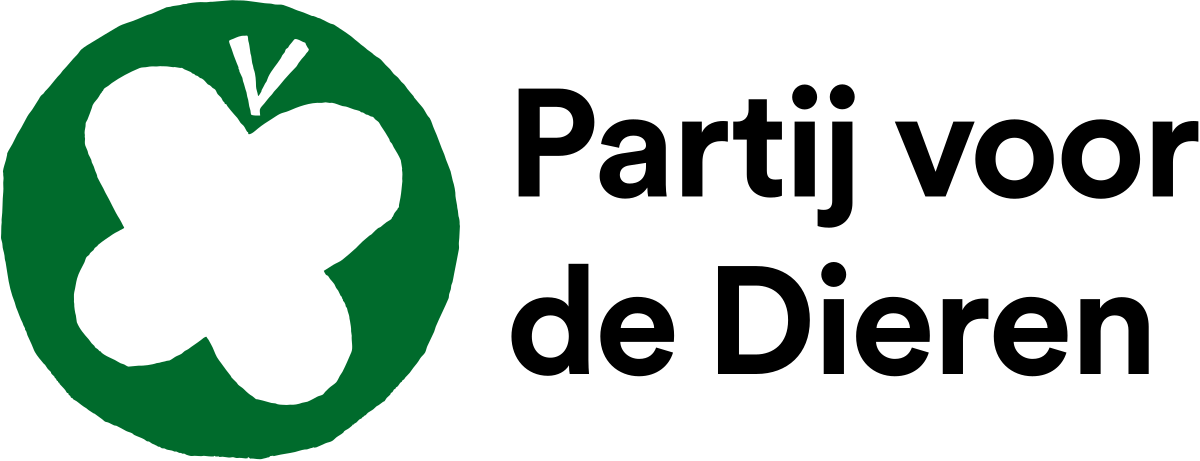 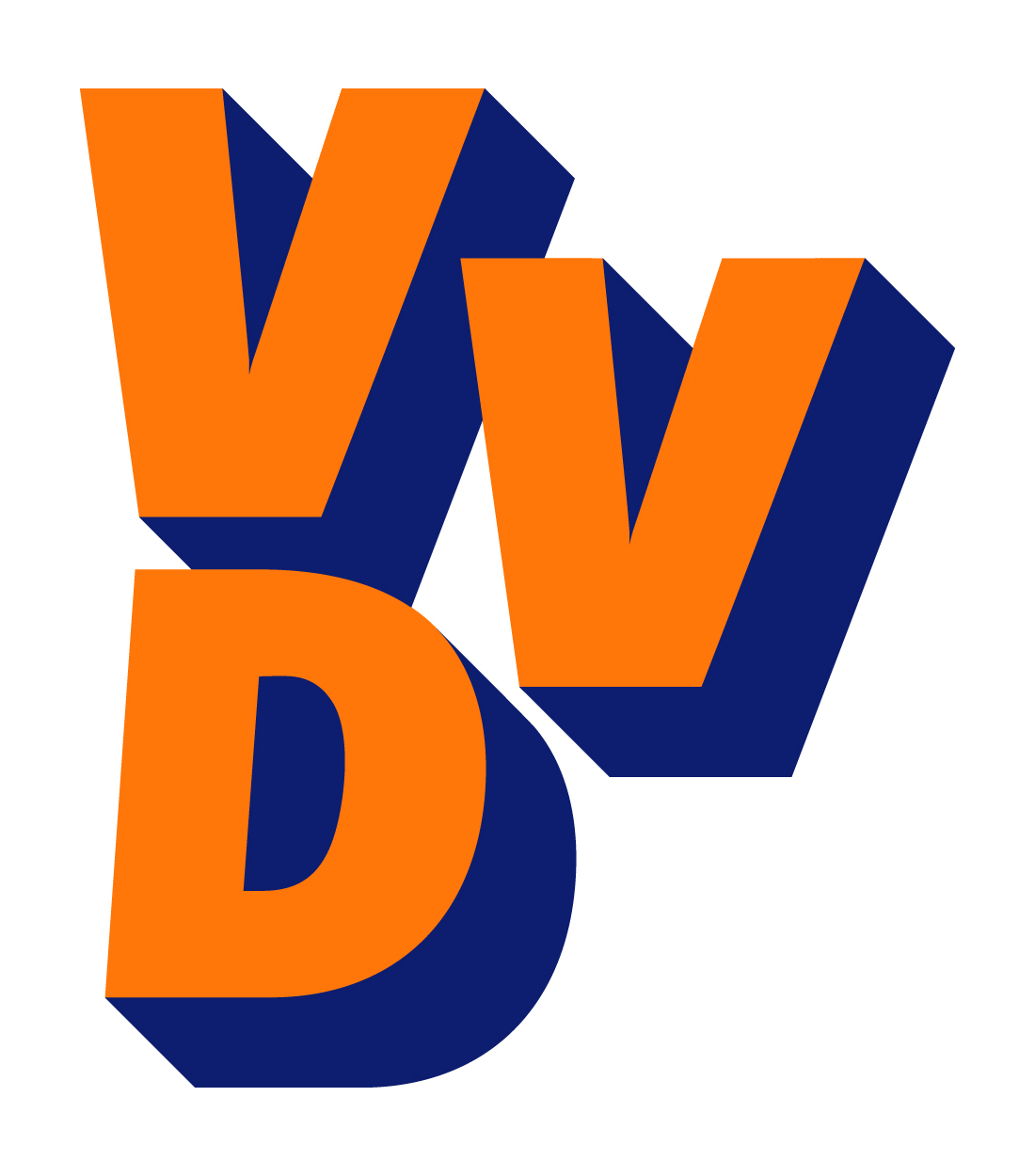 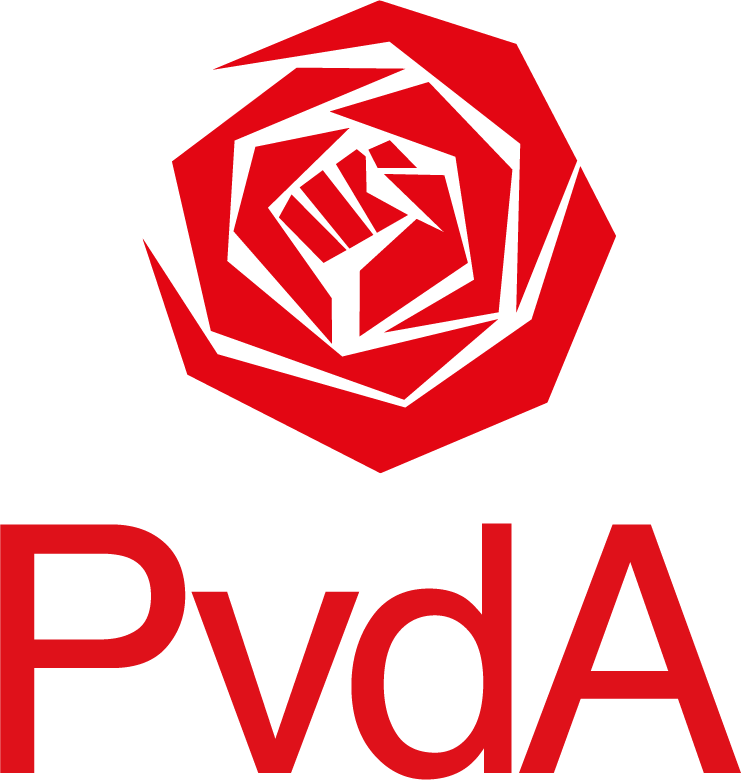 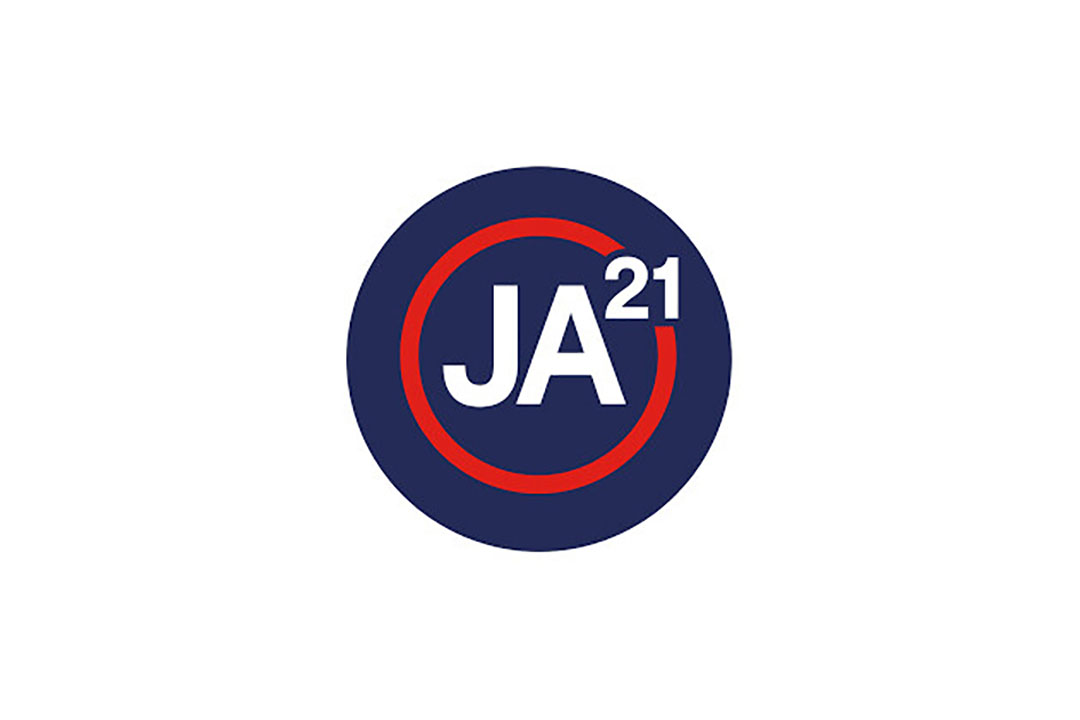 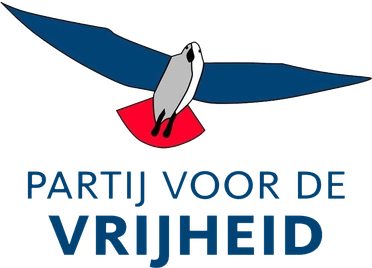 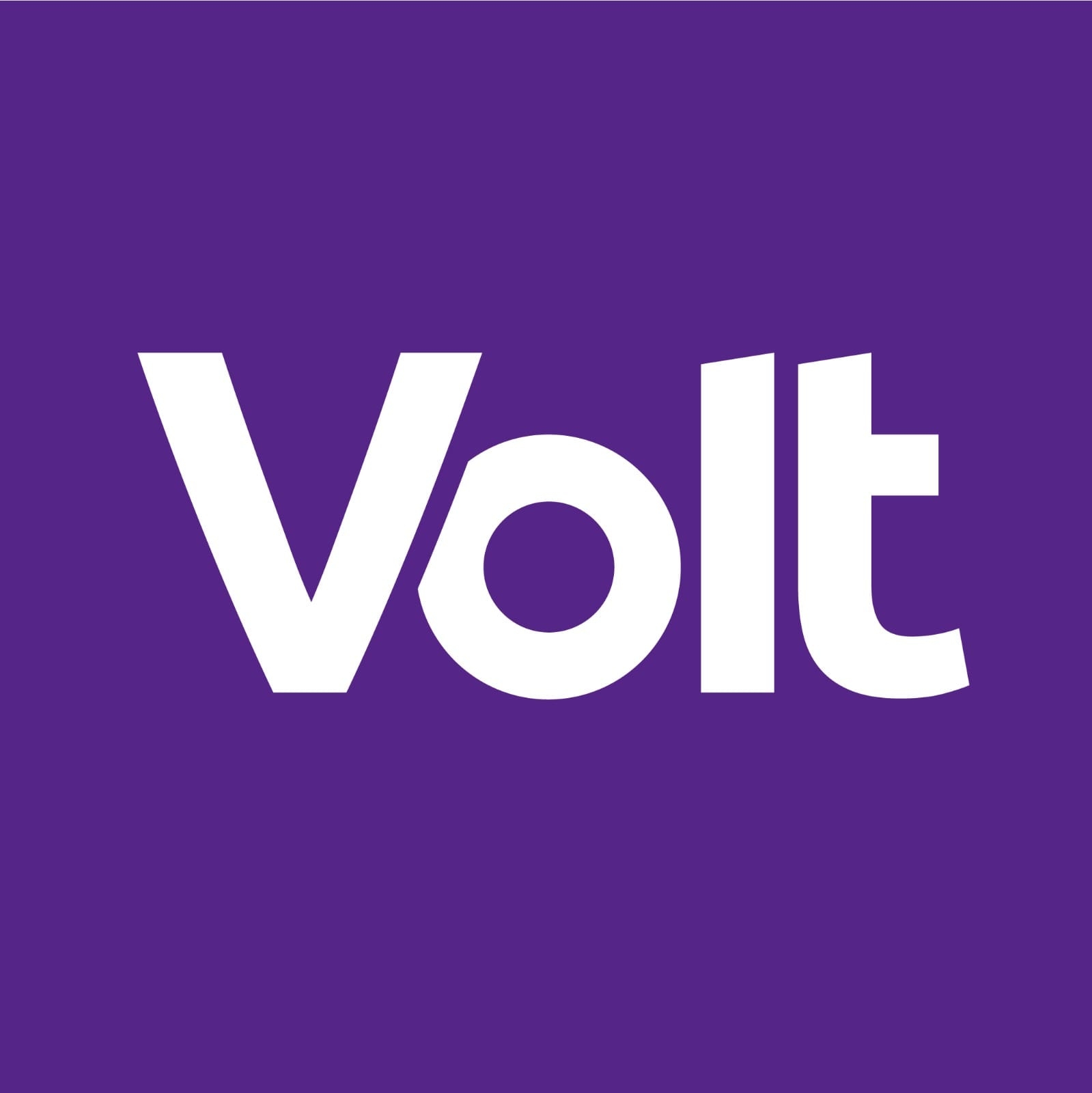 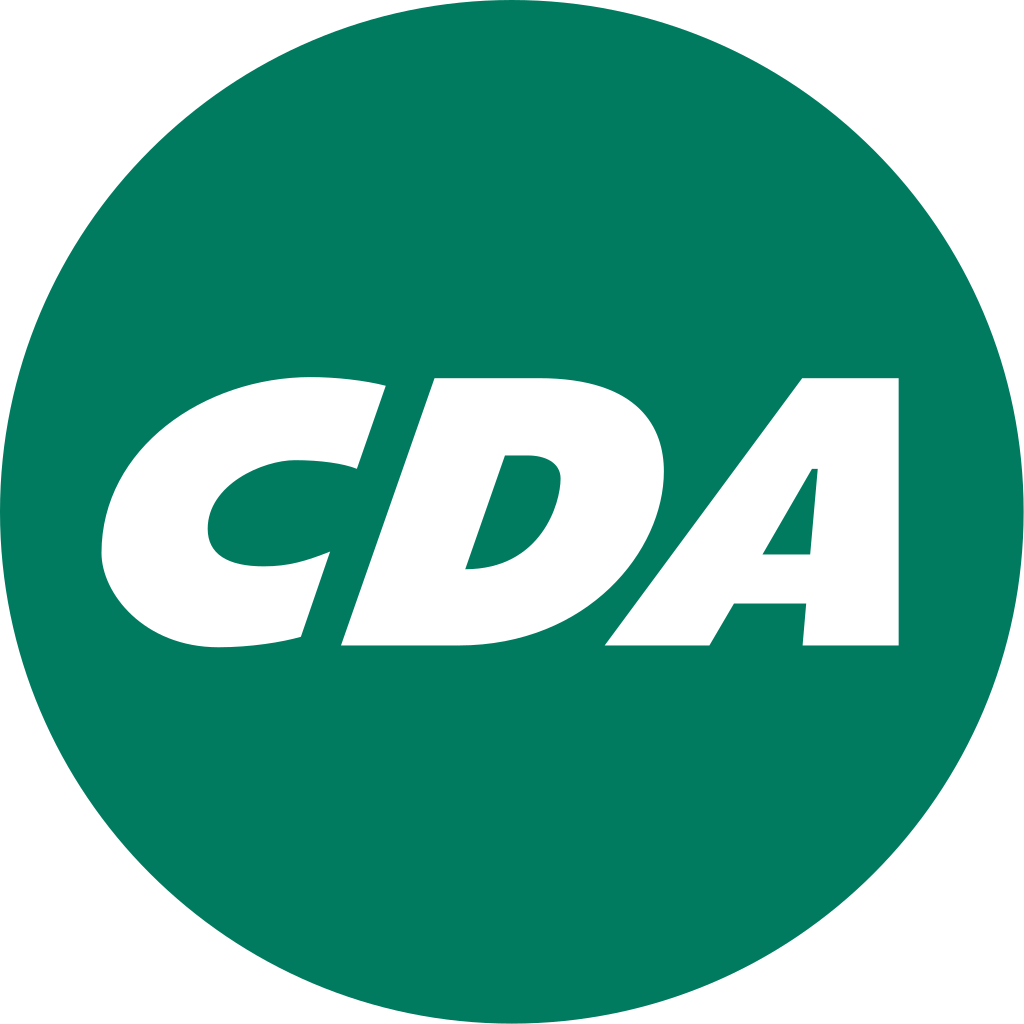 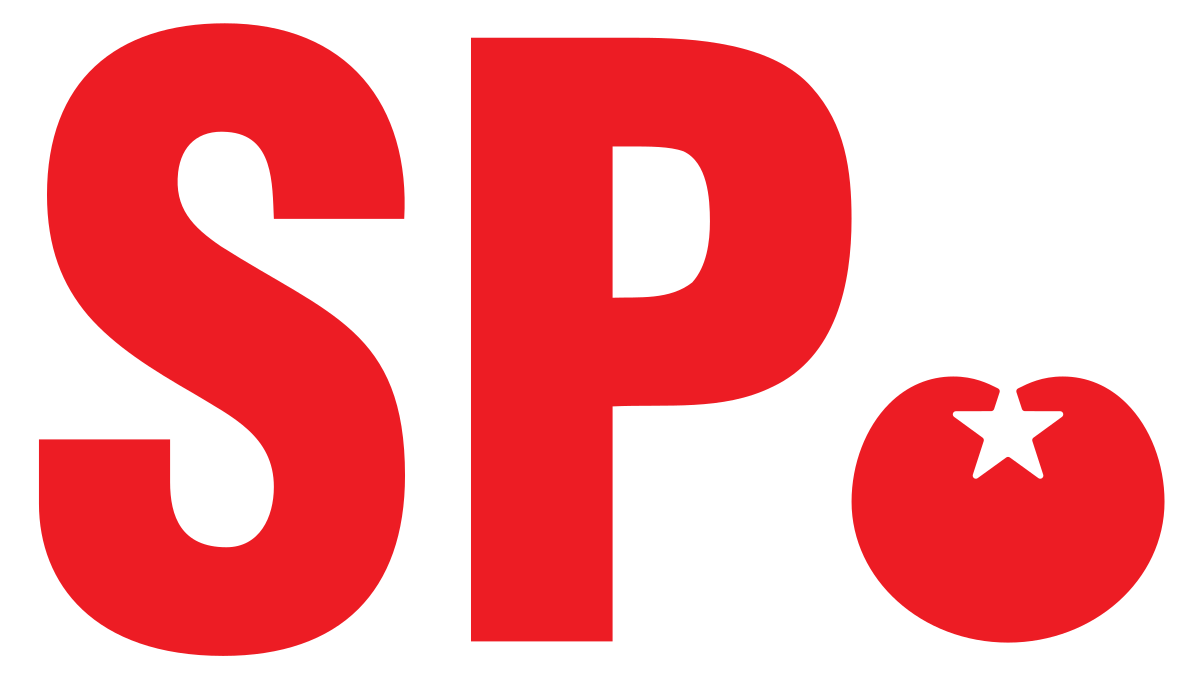 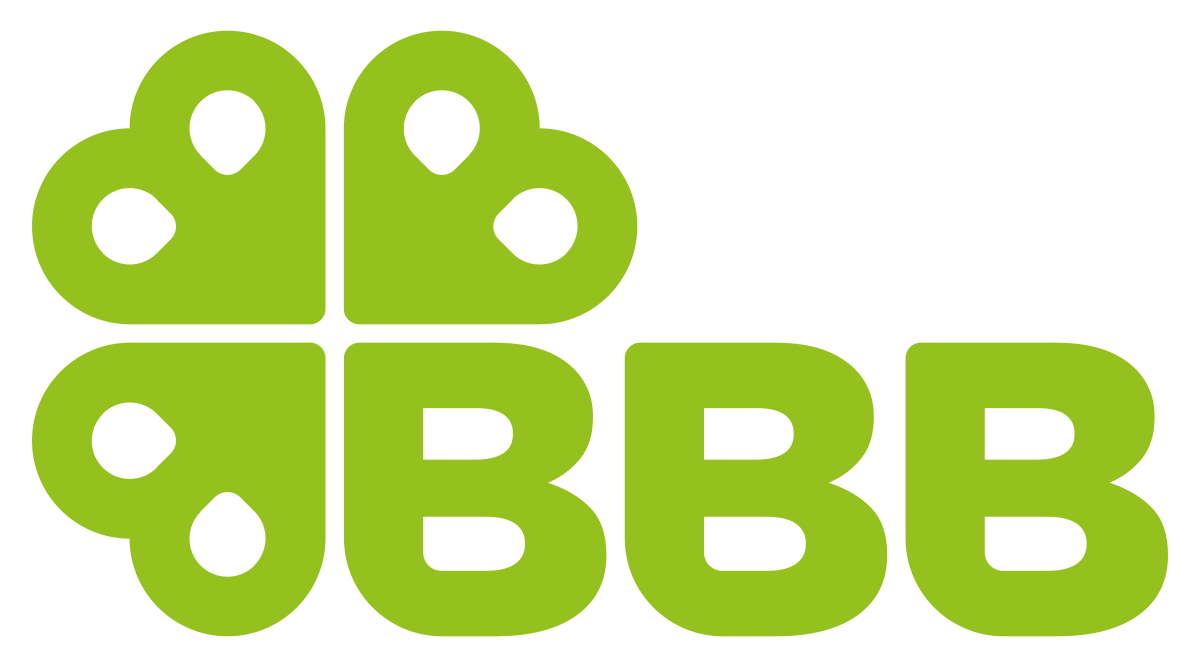 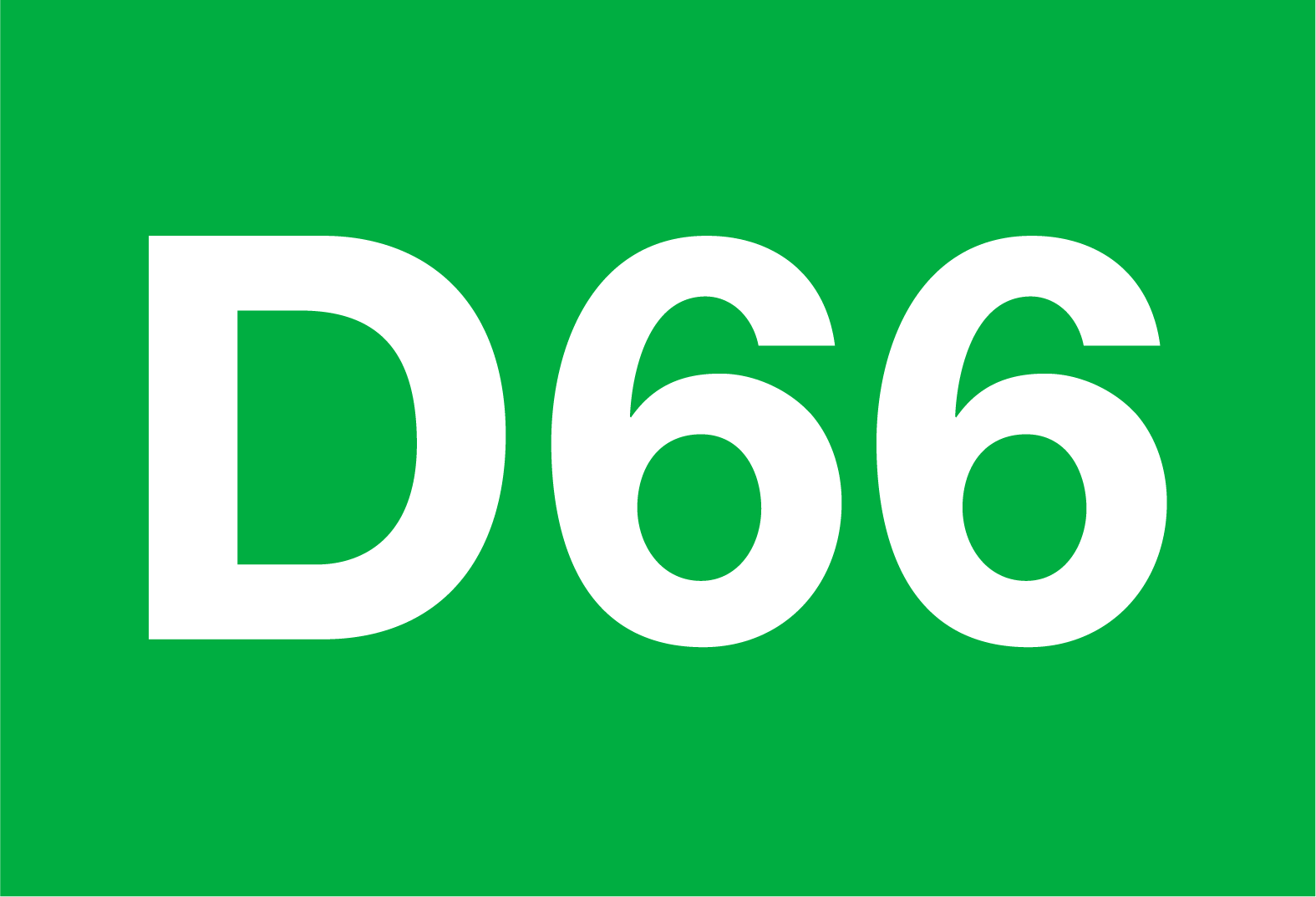 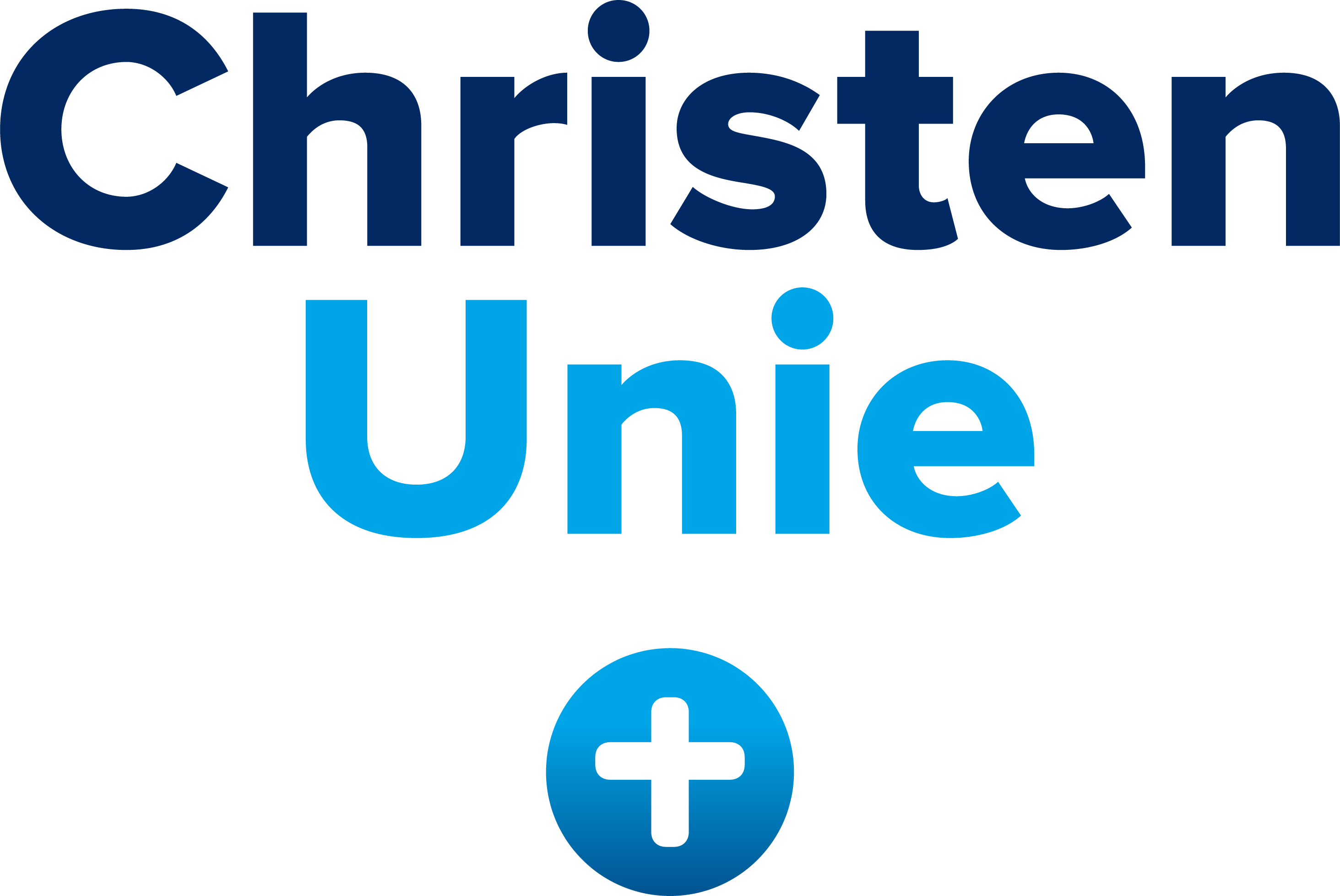 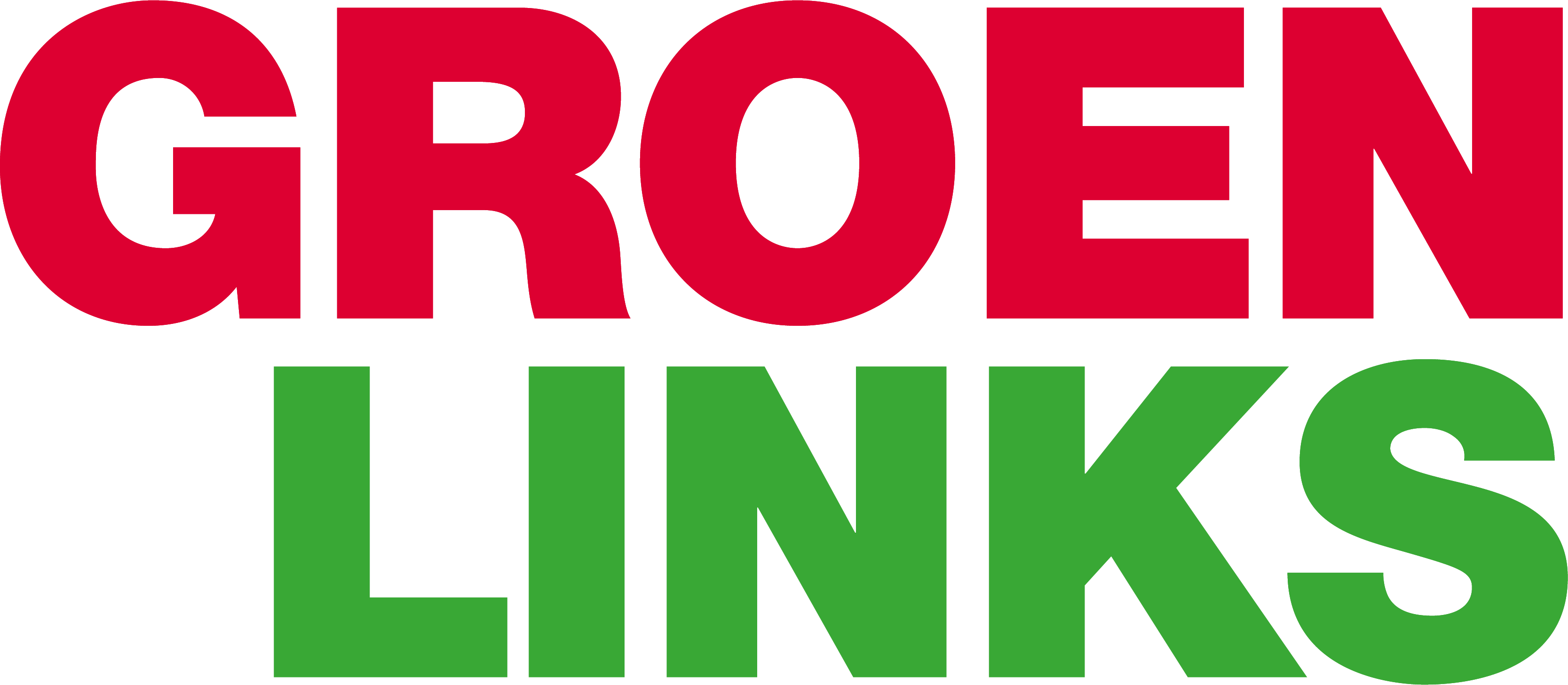 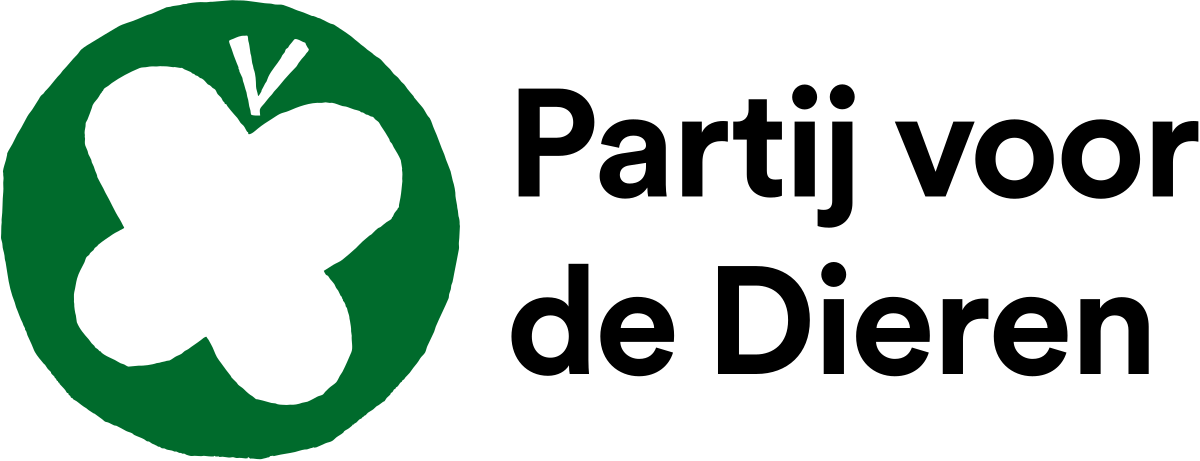 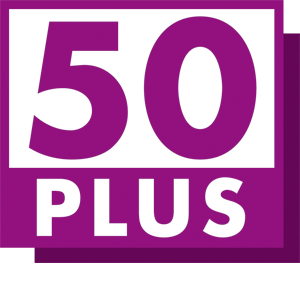 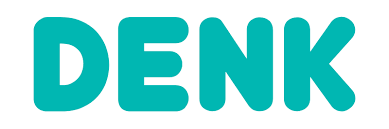 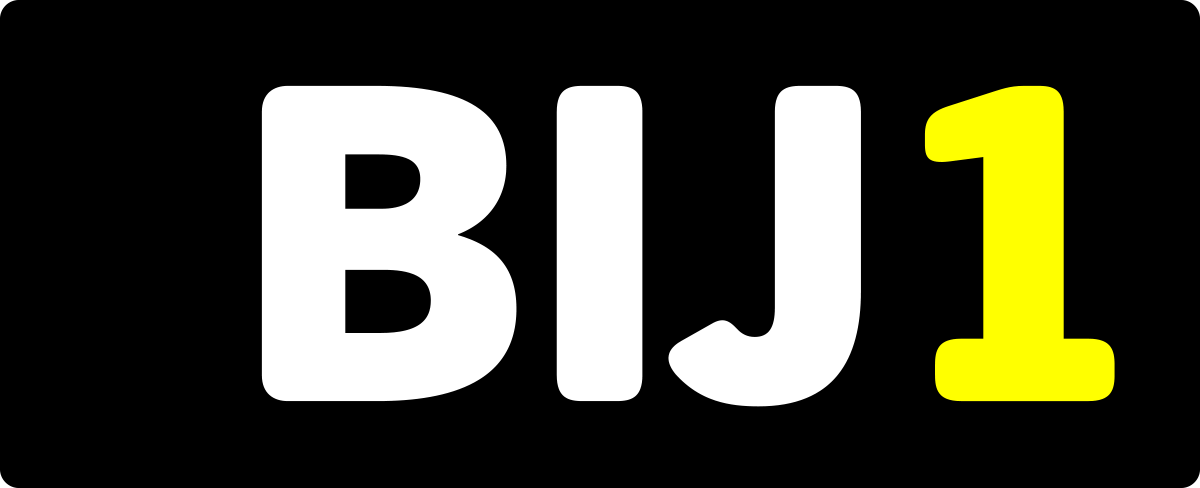 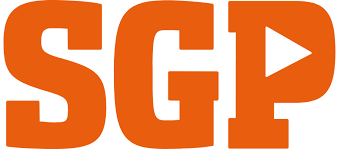 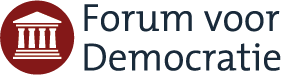 Overig
Bron: Kiesraad; it’s public analyse
Politiek:
Uitslag Gemeenteraadverkiezingen Papendrecht
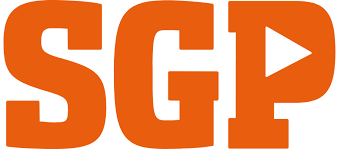 Papendrecht
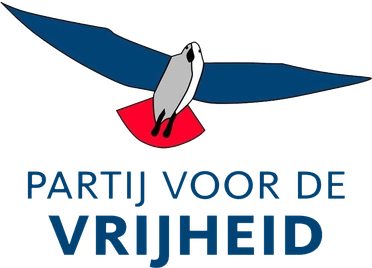 Aantal kiesgerechtigden in 2018
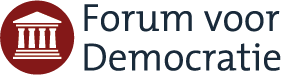 25.582
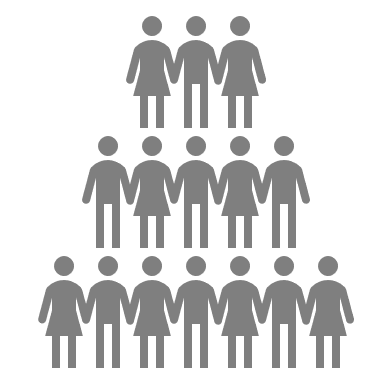 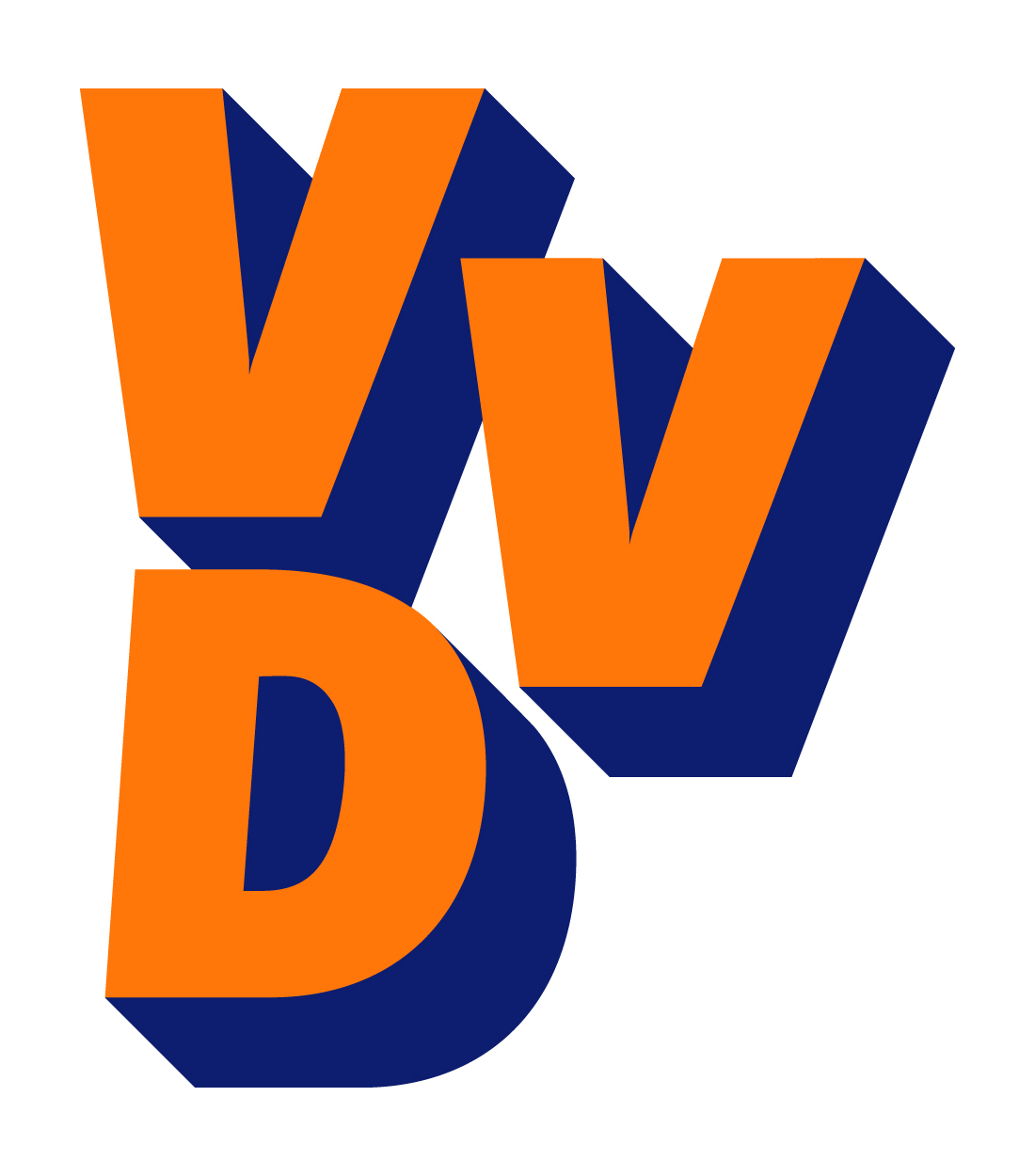 2010
2014
2018
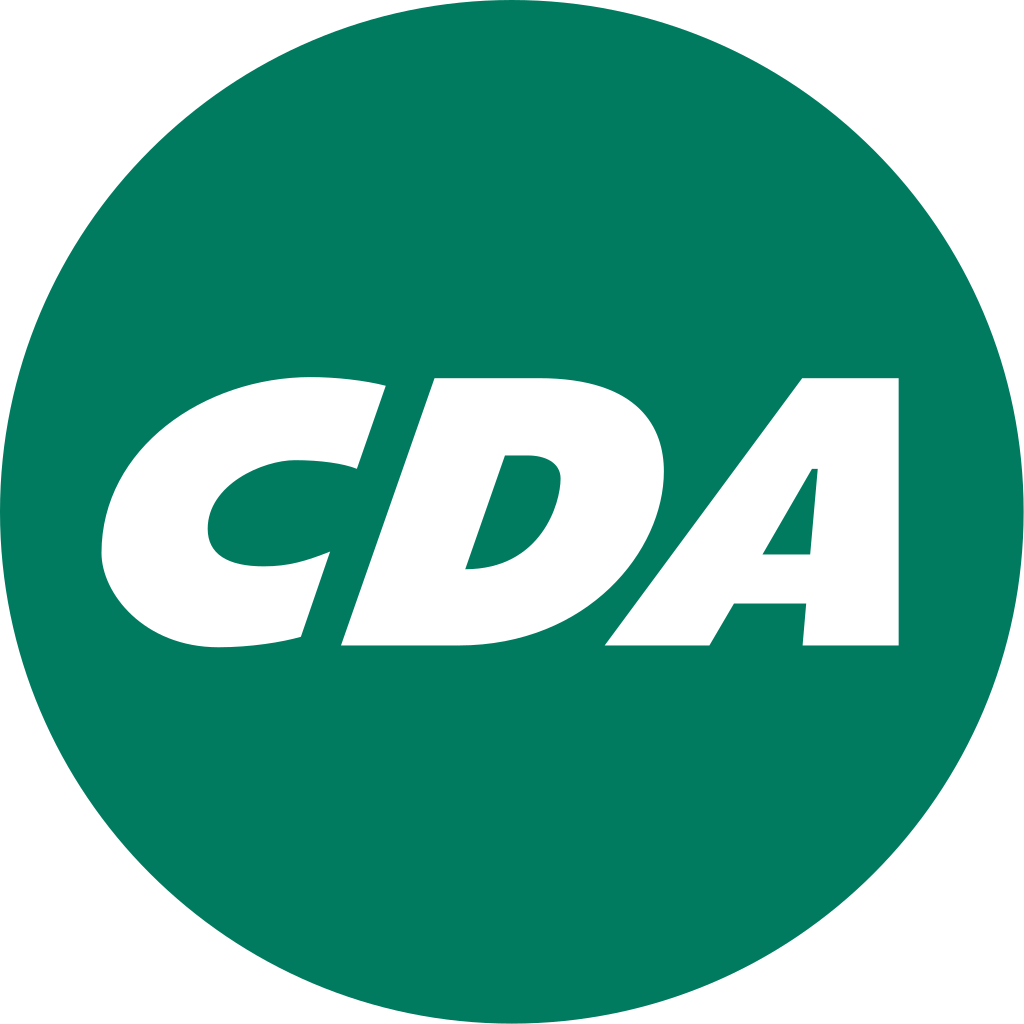 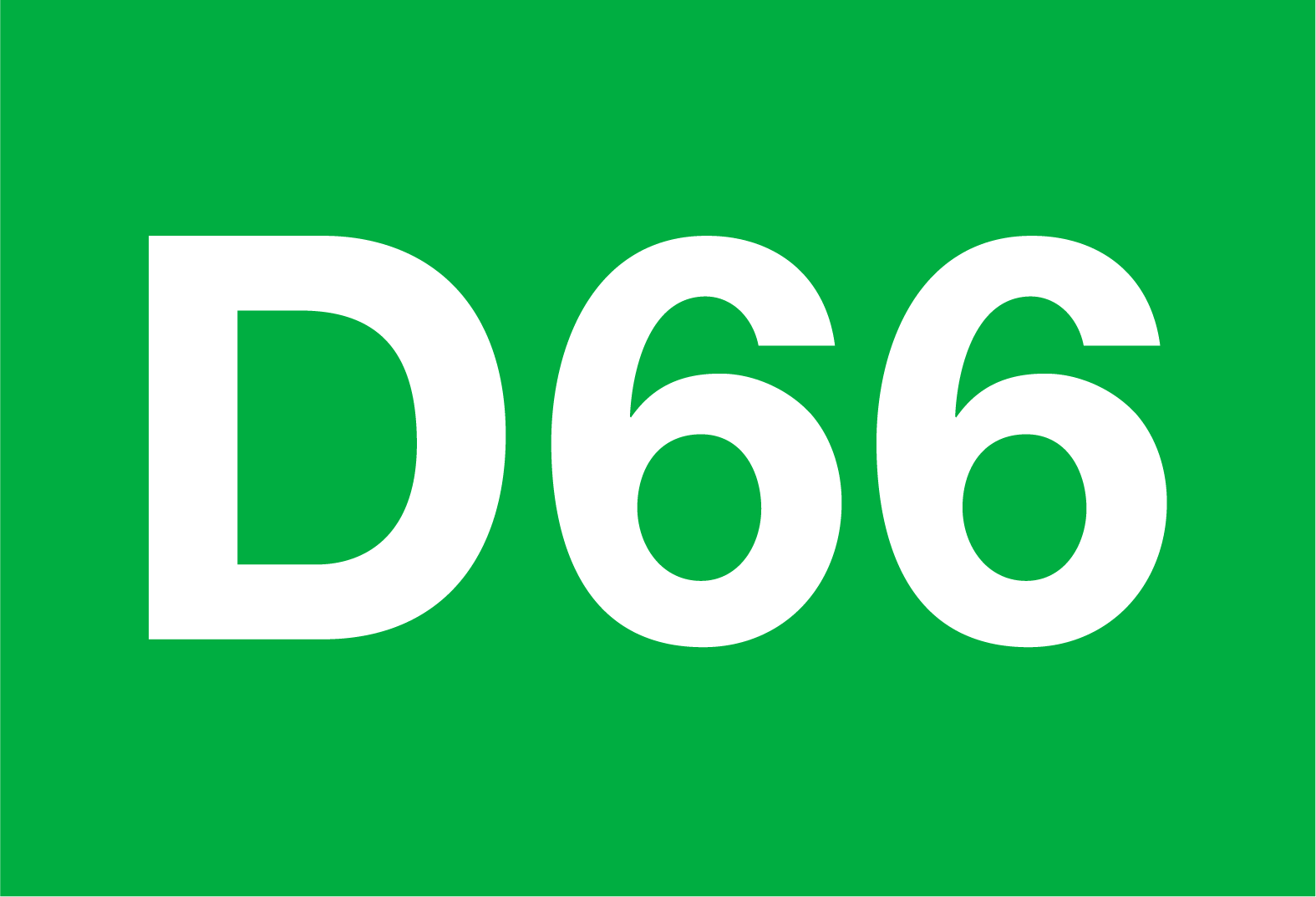 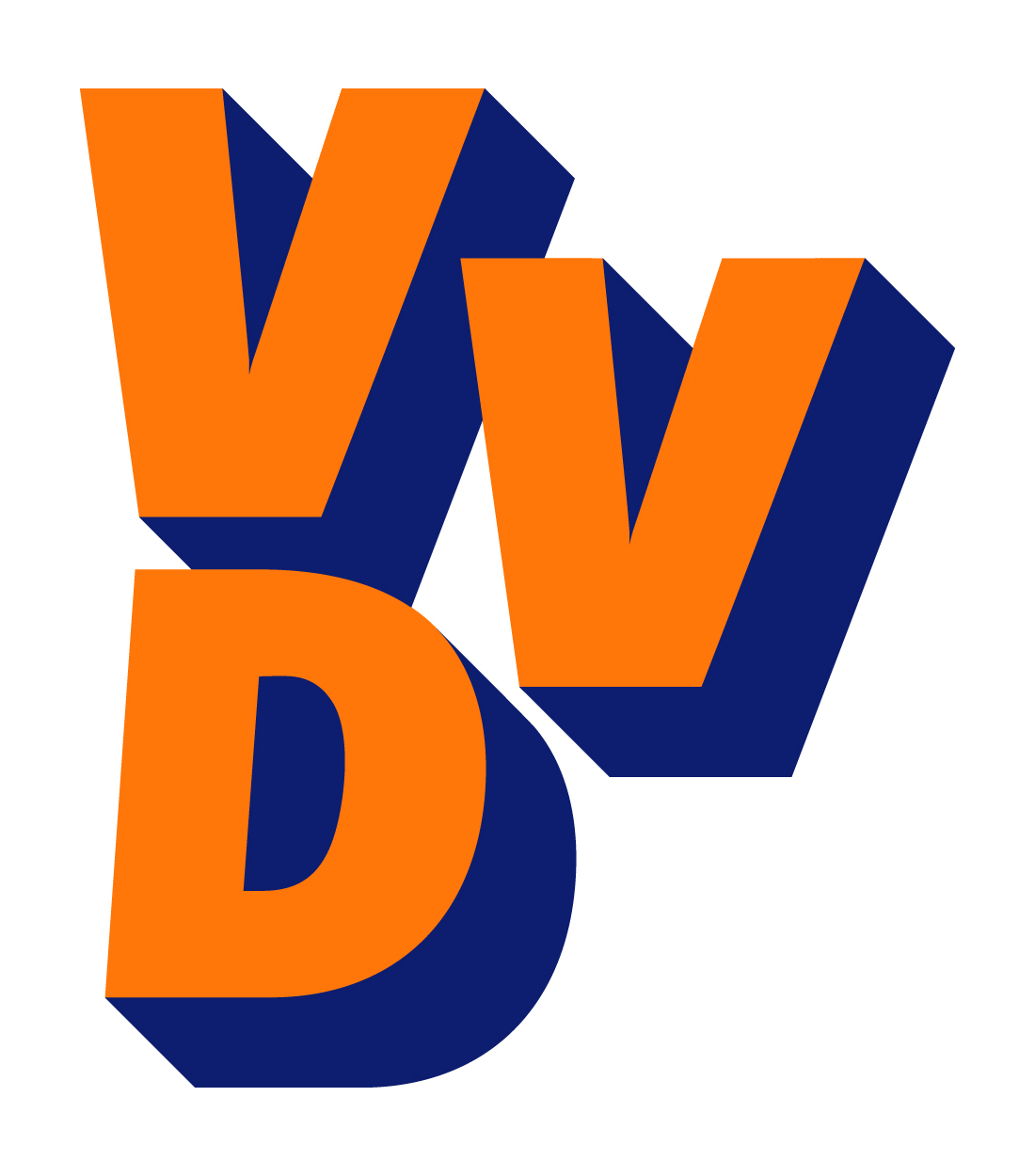 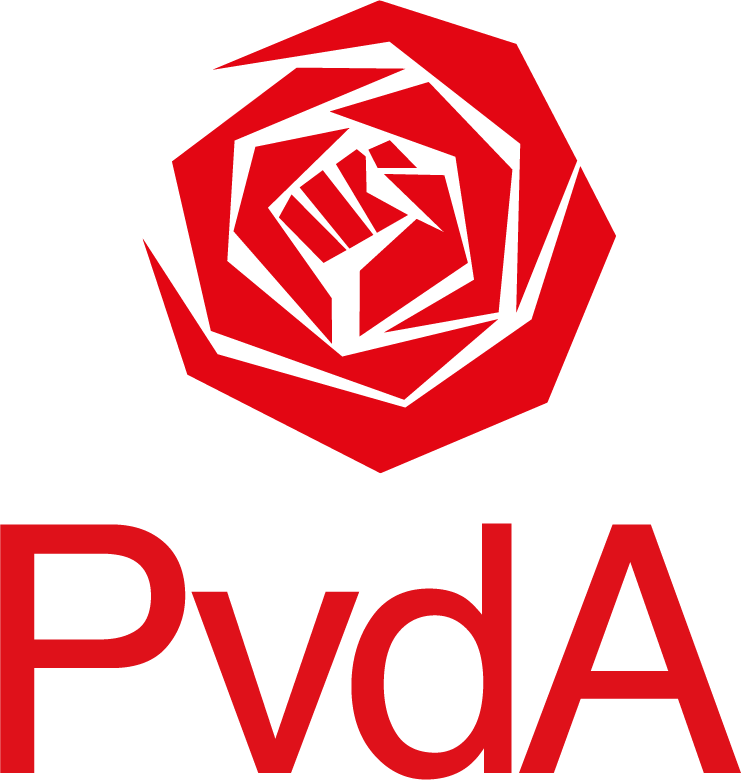 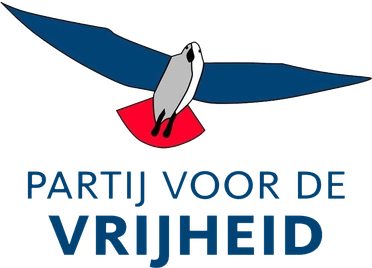 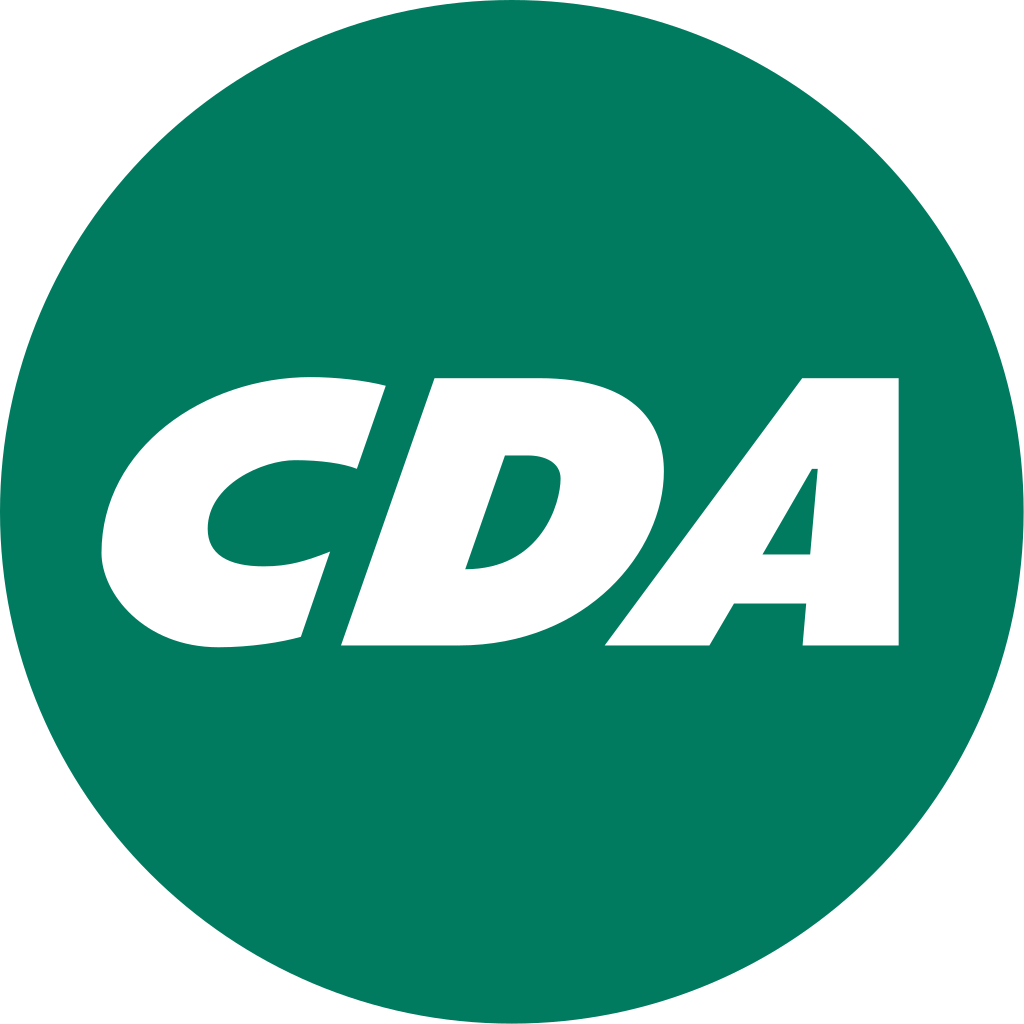 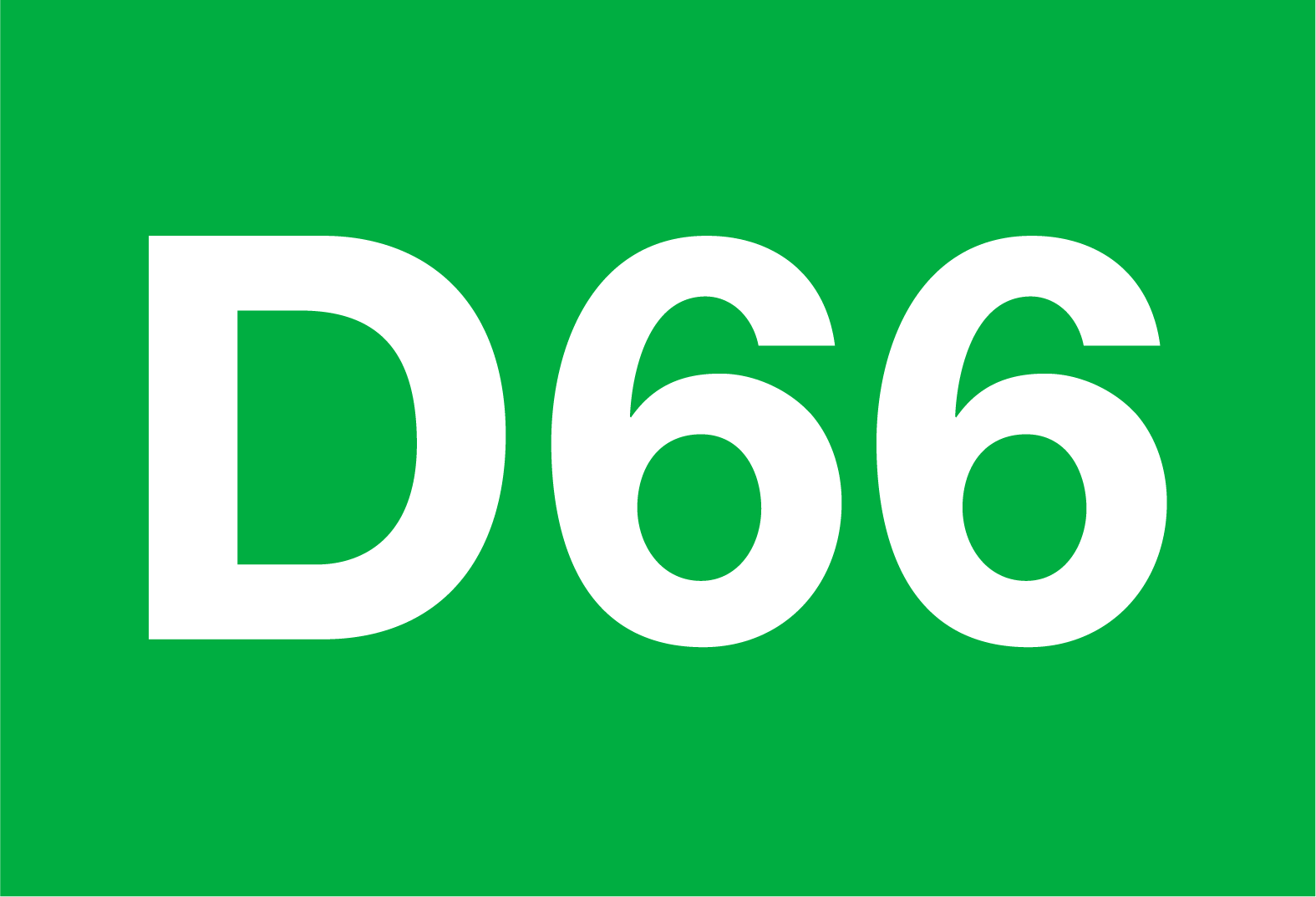 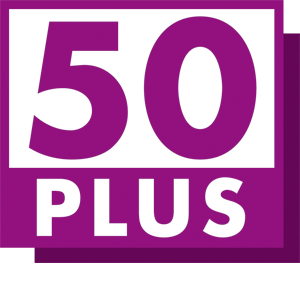 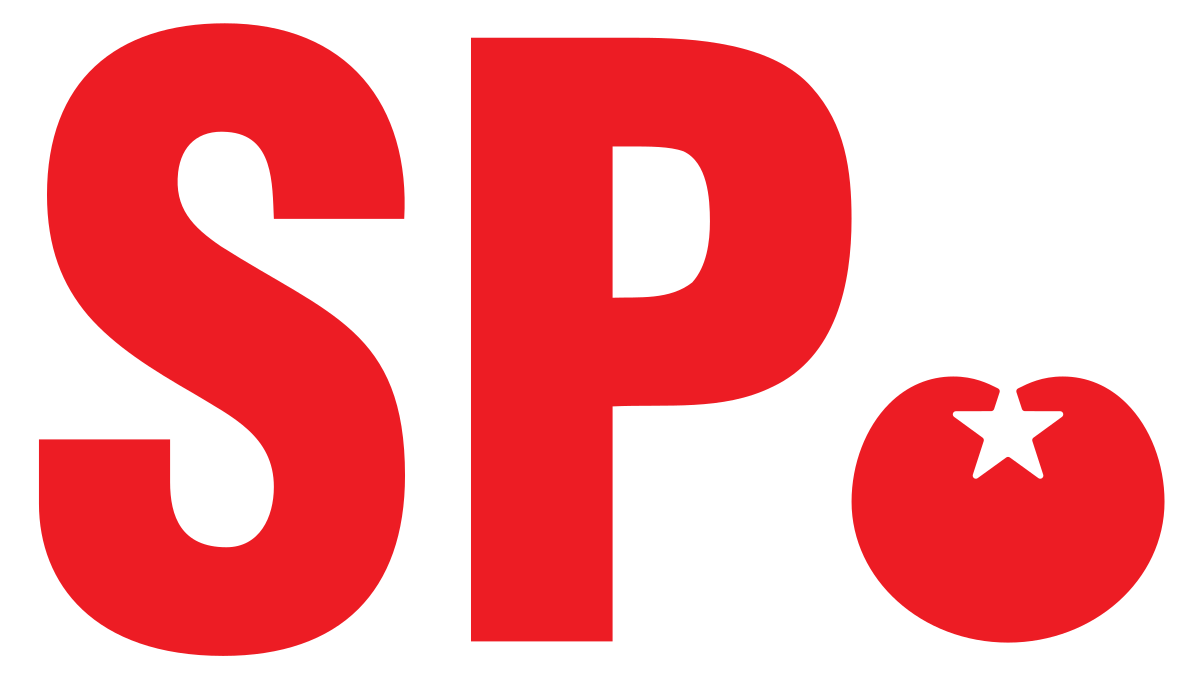 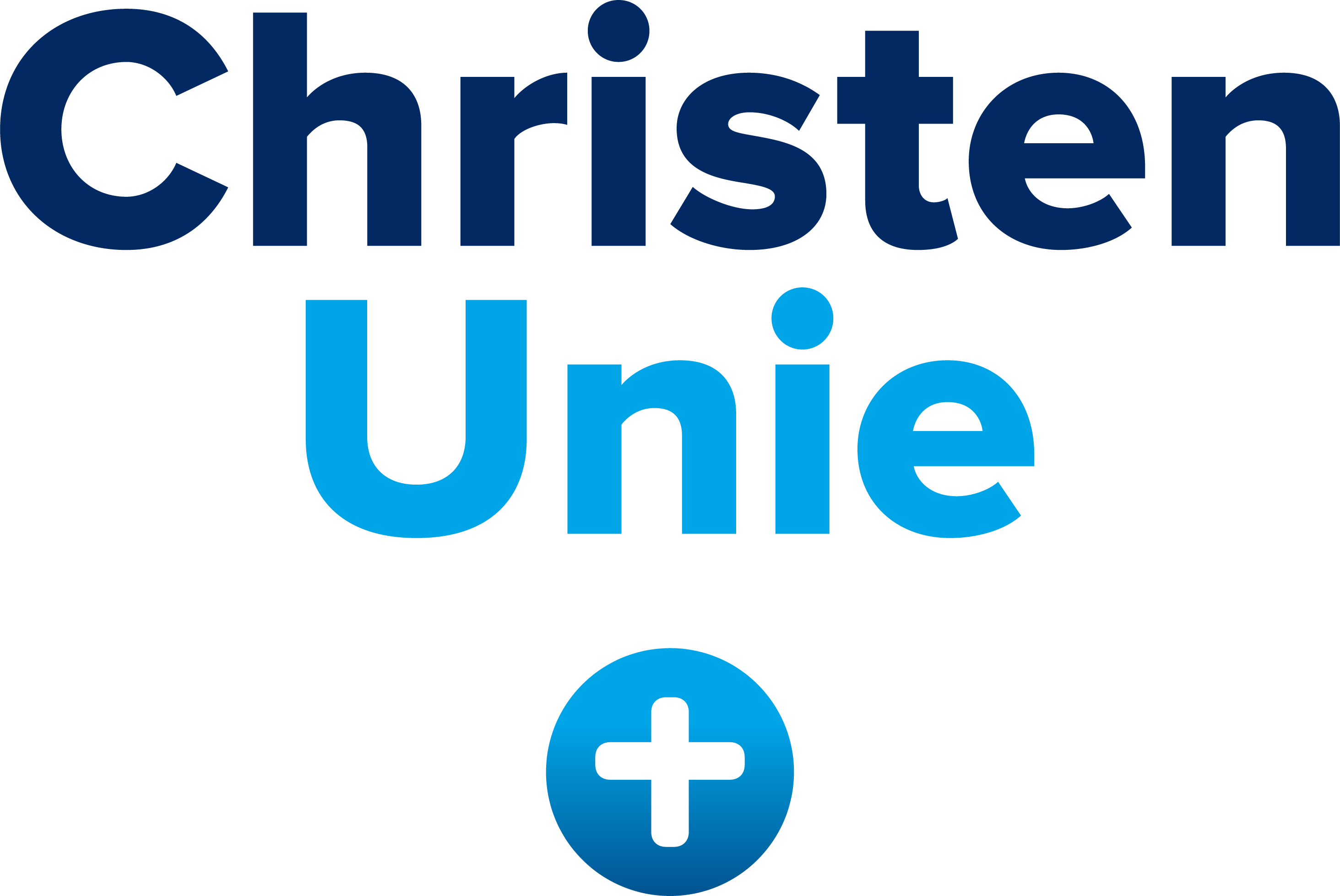 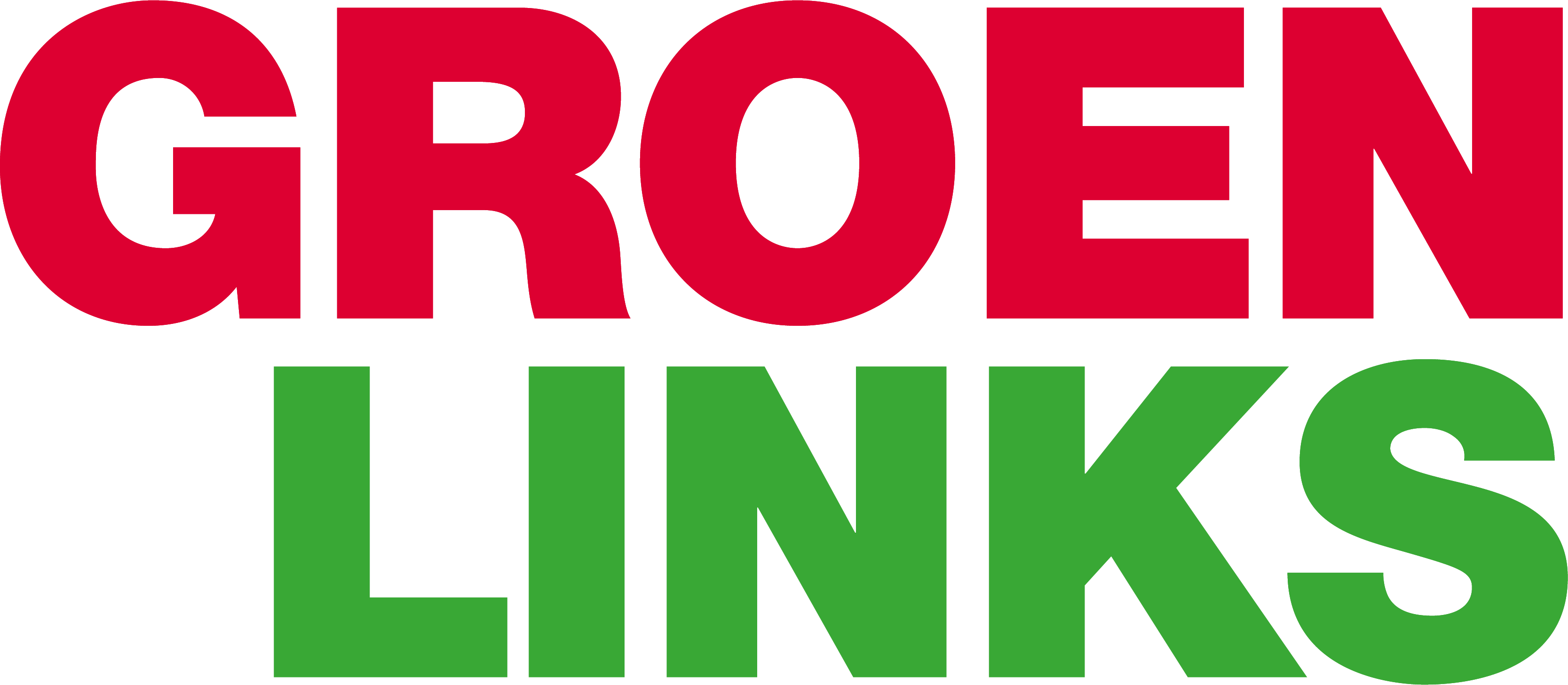 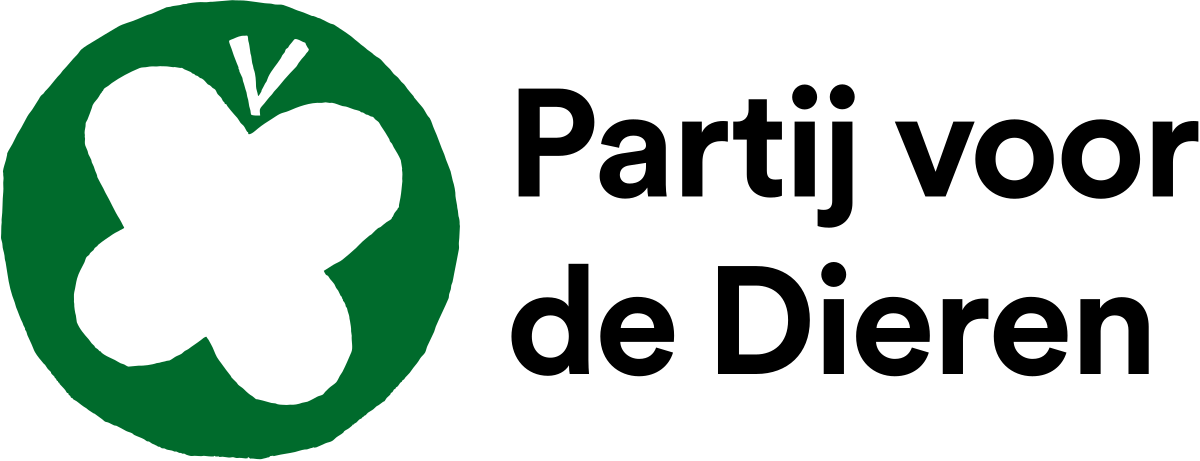 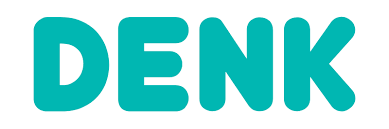 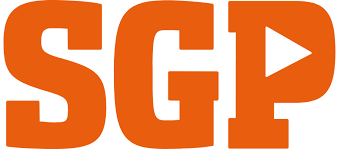 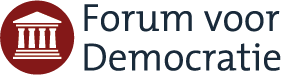 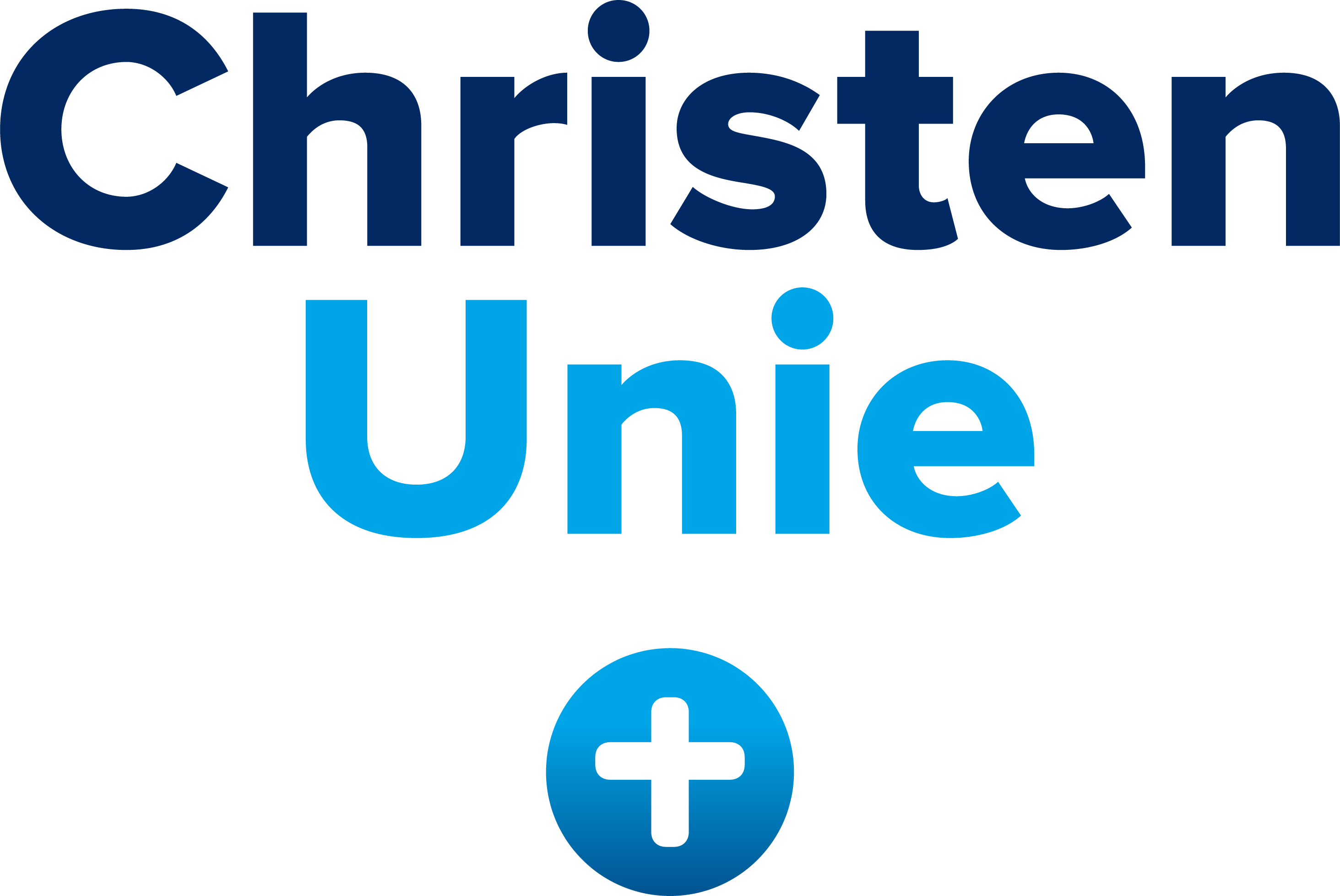 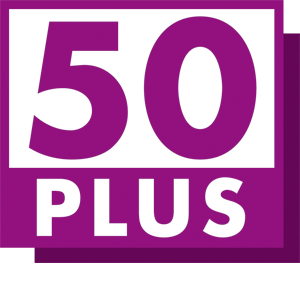 Overige partijen met ten minste 1 zetel in gemeenteraad in 2018, aantallen zetels
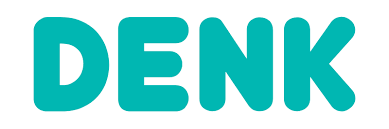 Opkomstpercentage in 2018
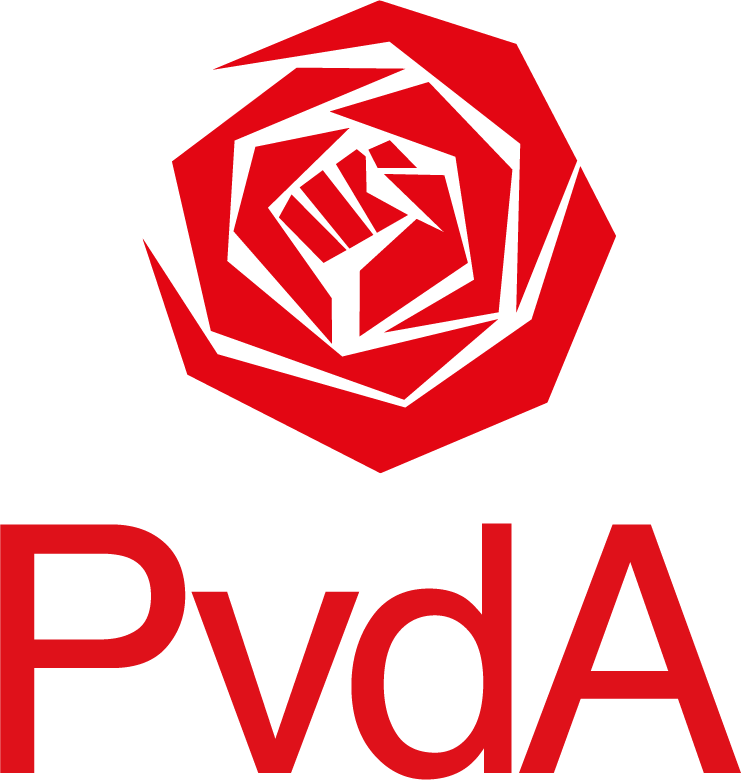 52,5%
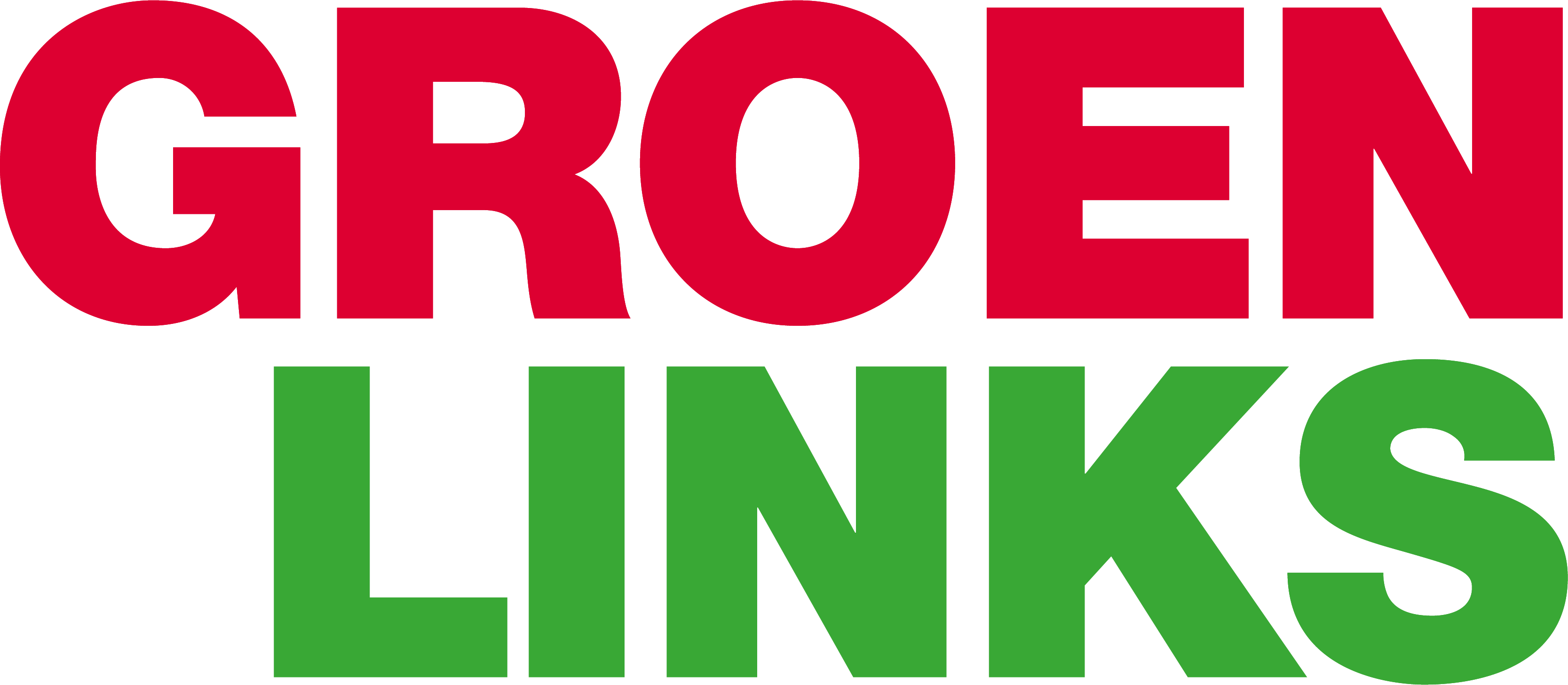 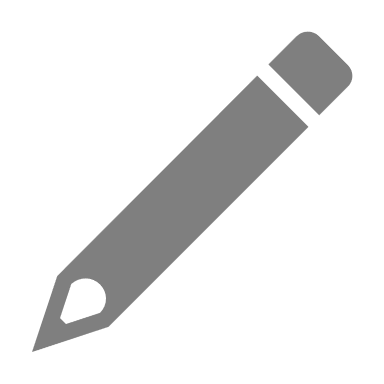 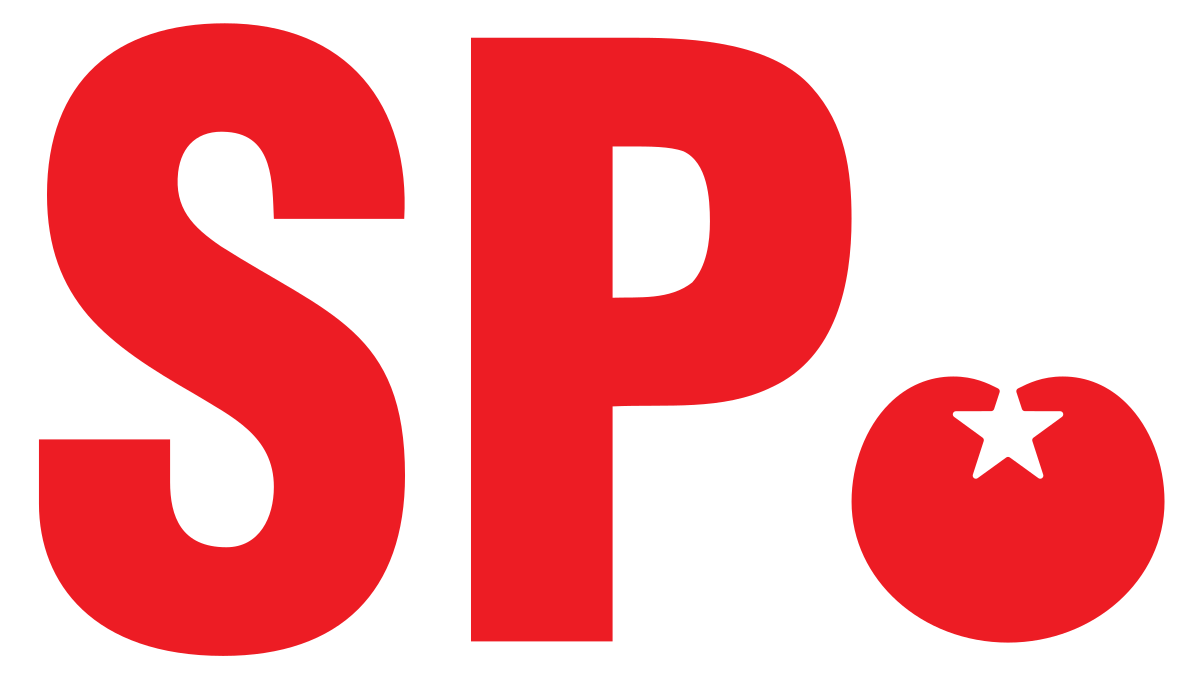 Nederlands gemiddelde: 55,0%
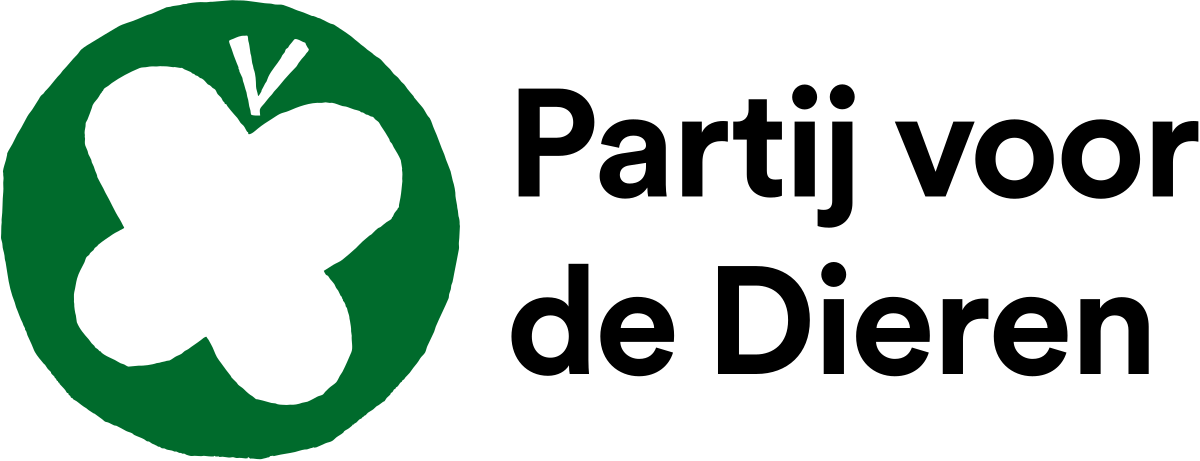 Overig
Bron: Kiesraad; it’s public analyse
Energie:
Energie en duurzaamheid in Papendrecht
Totaal bekend energieverbruik1 in GJ per inwoner (2018)
Energieverbruik naar type sector in 2019 als percentage van totaal
67
Gebouwde omgeving
Verkeer en vervoer2
Industrie
Landbouw, bosbouw en visserij
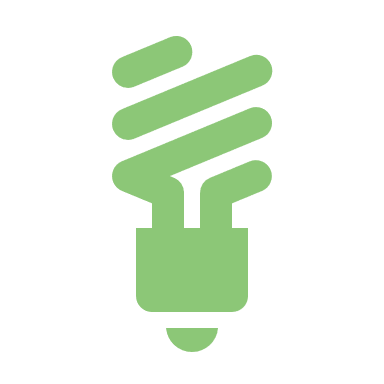 Nederlands gemiddelde 117 GJ/inwoner
Percentage hernieuwbare energie (2018)
3,8%
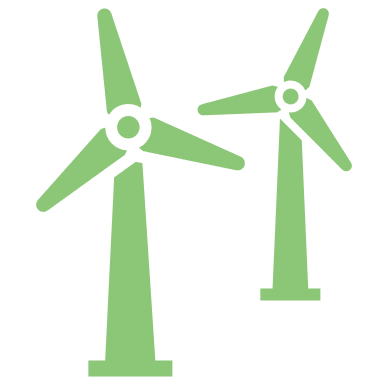 Nederlands gemiddelde 7,4%
Data ontbreekt deels
Percentage woningen met geregistreerde zonnepanelen (2019)
7,9%
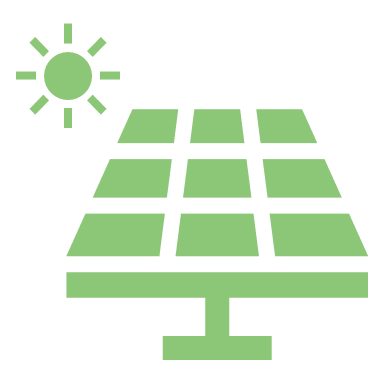 Nederlands gemiddelde 12,5%
1   Het betreft hier het energieverbruik van alle type sectoren, en dus niet het gemiddeld energieverbruik in huis. 2   Het betreft hier ook verkeer op snelwegen en railverkeerBron: Rijkswaterstaat klimaatmonitor; it’s public analyse
Over Gemeente in Beeld
Achtergrond en doel
Gemeente in Beeld heeft als doel om snel en toegankelijk een overzicht te geven van een gemeente. De belangrijkste kerncijfers worden in acht thema’s gevisualiseerd. Door veel aandacht te besteden aan de visualisatie en de geselecteerde cijfers is de lezer in staat om snel een compleet beeld te krijgen.

De publicaties worden jaarlijks geactualiseerd en zijn beschikbaar als pdf en als powerpoint. De gehele publicatie of individuele slides kunnen vrijelijk hergebruikt worden.

Over open gemeente decks
Gemeente in Beeld is onderdeel van de open gemeente decks van it’s public. Ook de Gemeentefondsmonitor is onderdeel van deze serie, daarnaast zijn er nog verschillende andere publicaties onder ontwikkeling.

Over it’s public
it’s public is een strategisch adviesbureau gericht op de publieke sector. Wij helpen organisaties om bij complexe problemen helder te krijgen wat er écht gebeurt. Dit doen we door inhoud en cijfers aan elkaar te verbinden. We duiken samen met een organisatie de diepte in en zorgen dat we tot een helder antwoord en handelingsperspectief komen.
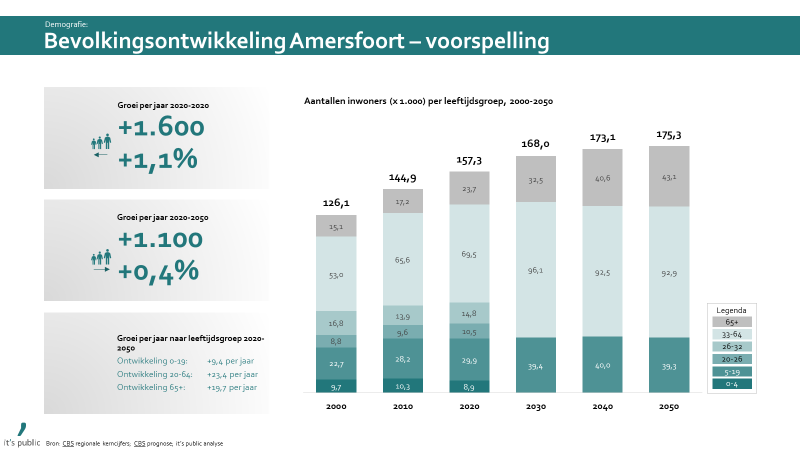 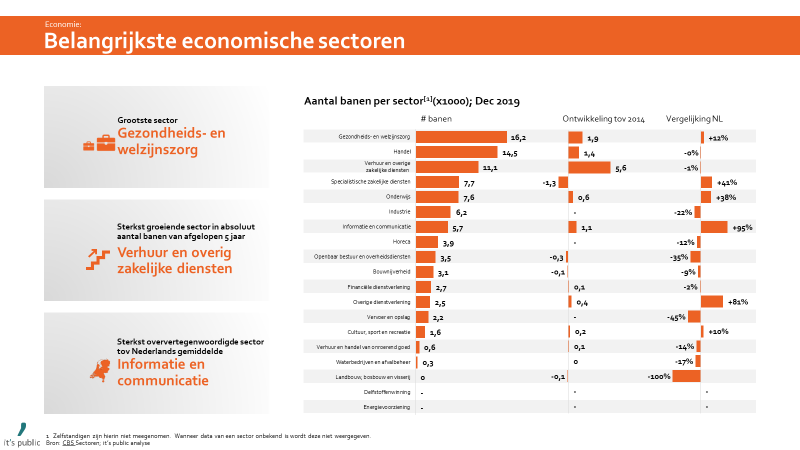 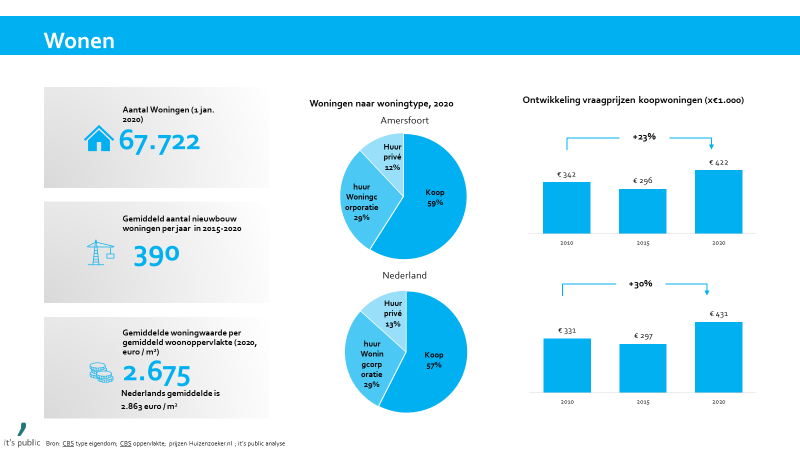 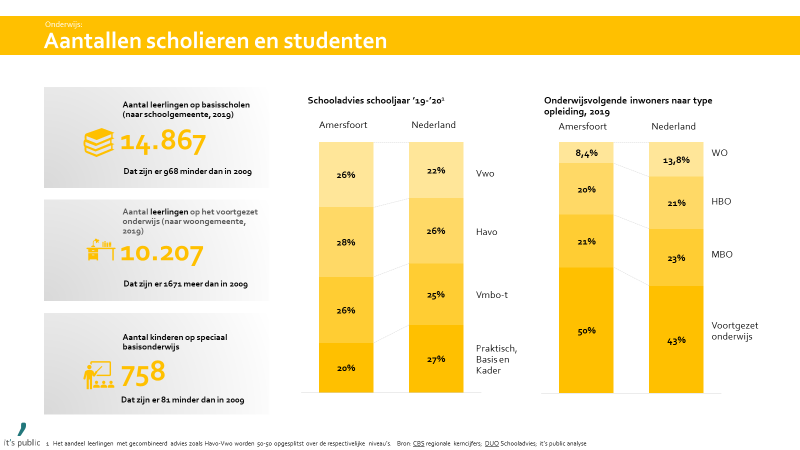 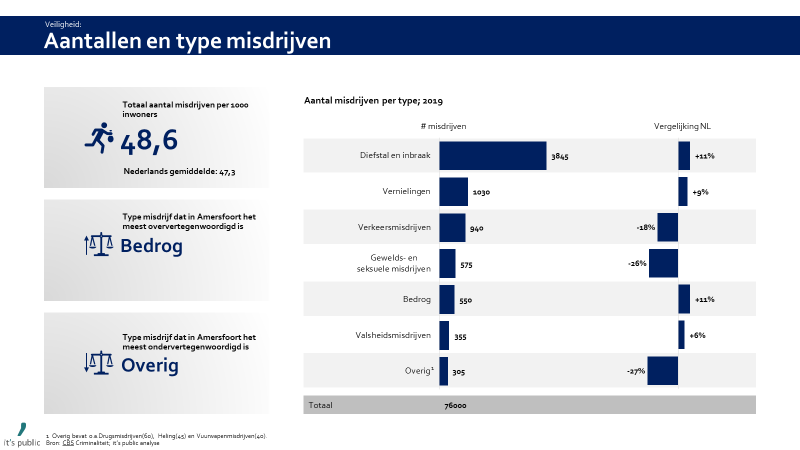 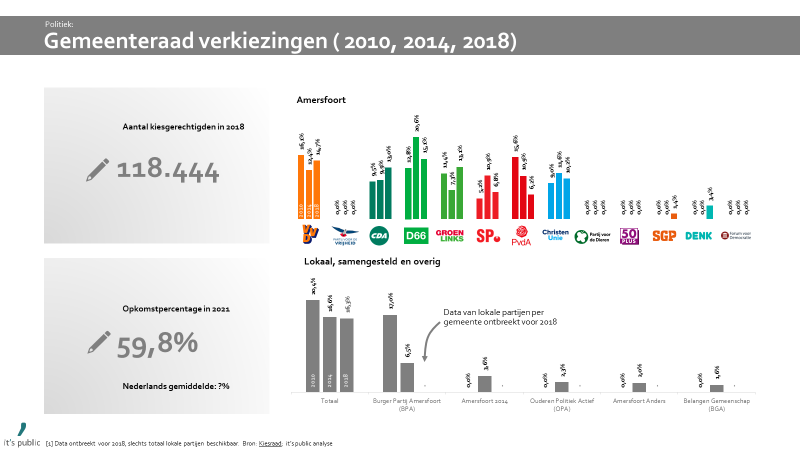 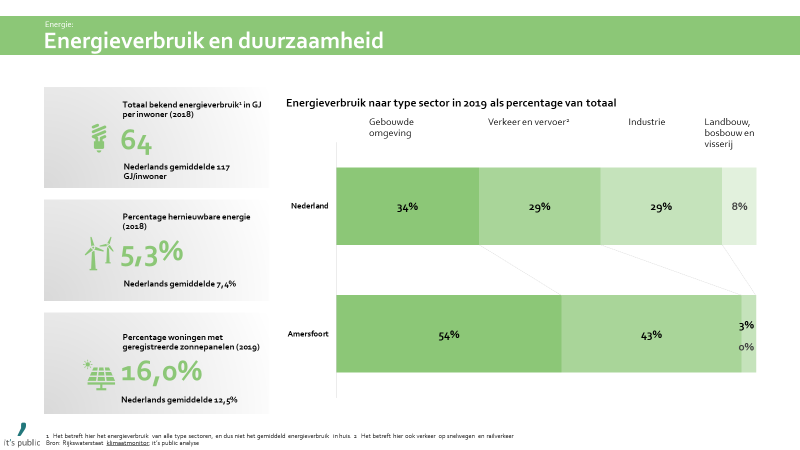 Kees van der Meeren (kees.vandermeeren@itspublic.nl)
Thijs Jacobs (Thijs.jacobs@itspublic.nl)
Foto voorkant: Gemeenteatlas.nl